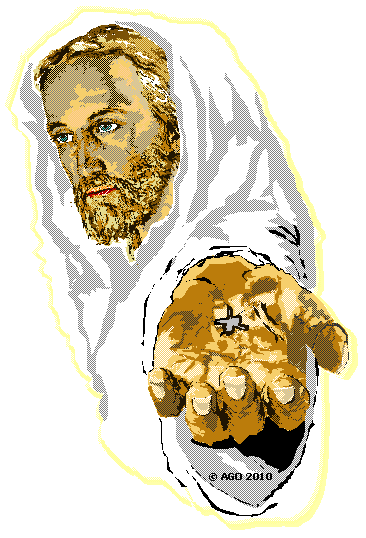 Zevende –Dags – Adventisten 
SABBAT SCHOOL
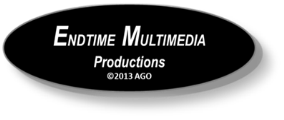 10
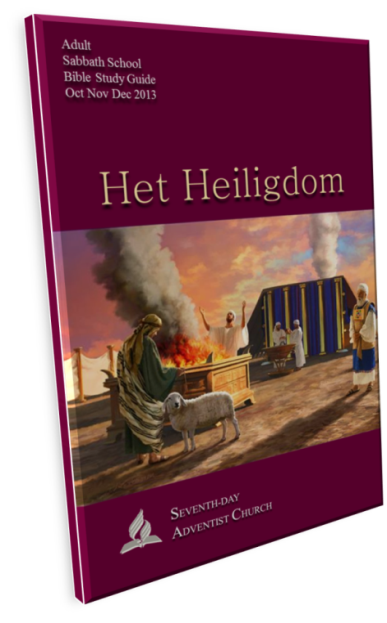 Het Hemelse Heiligdom
“Gods woonplaats...”
Gezegende Sabbat
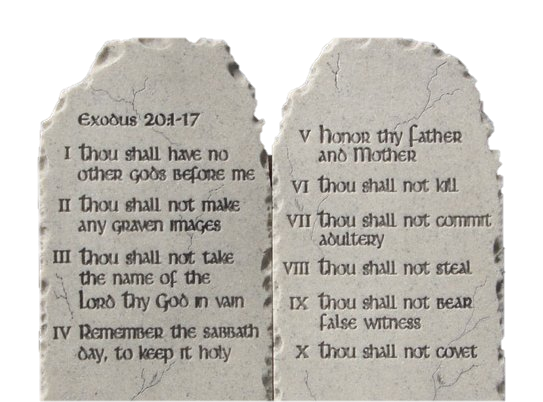 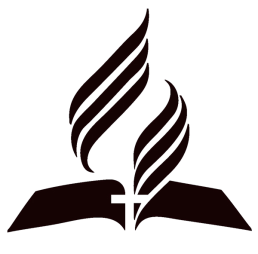 SABBAT DECEMBER 7 -  2013
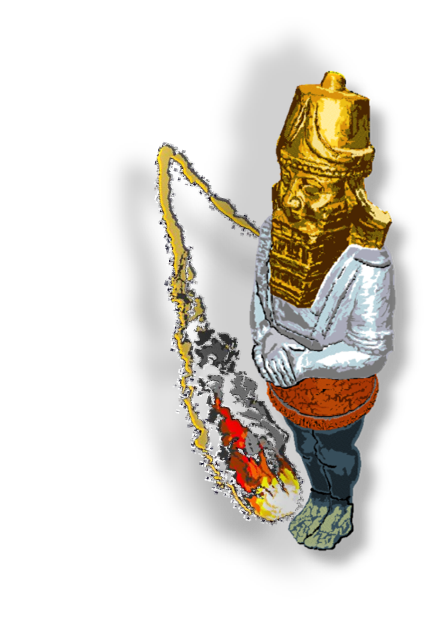 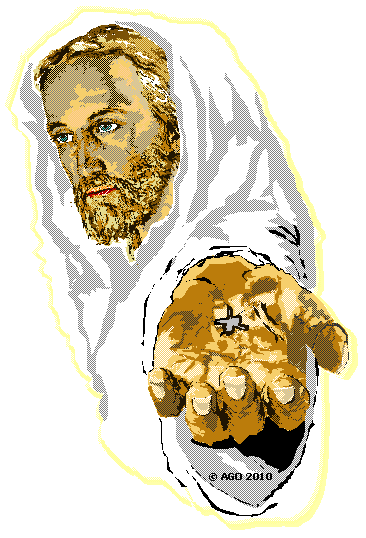 HET HEILIGDOM : De Eschatologische Verzoendag
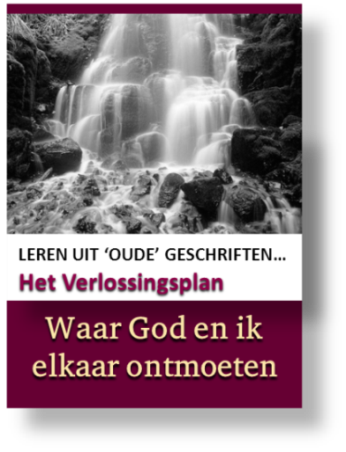 De       Eschatologische 





     Verzoendag
    Les 10
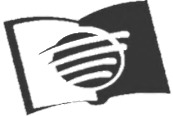 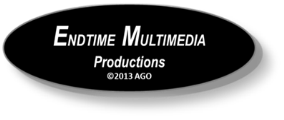 10
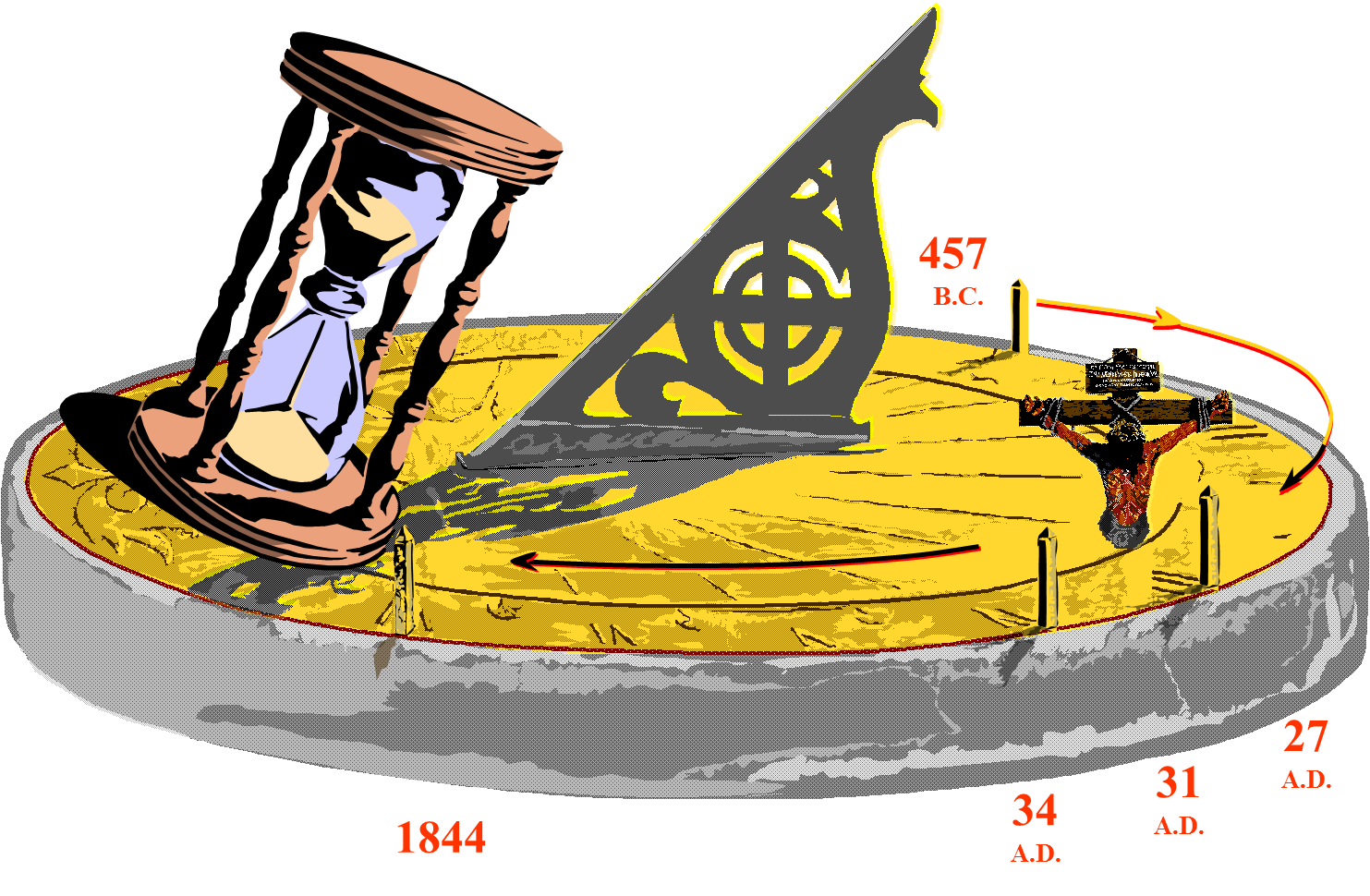 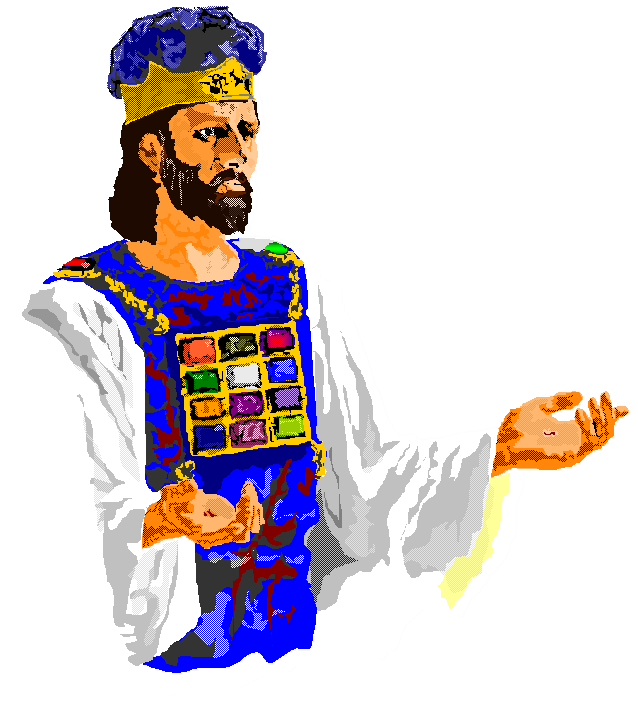 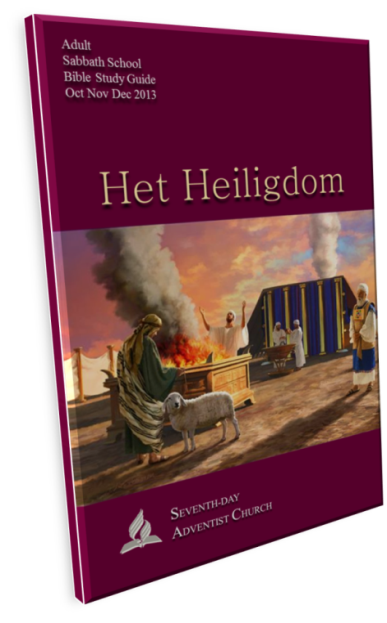 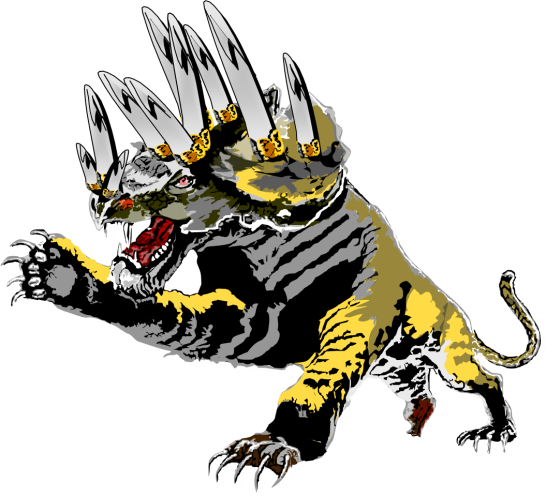 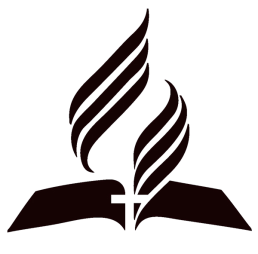 November 30 – December 7   2013
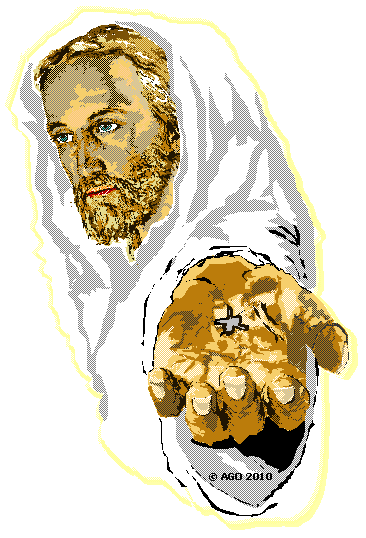 HET HEILIGDOM : De Eschatologische Verzoendag
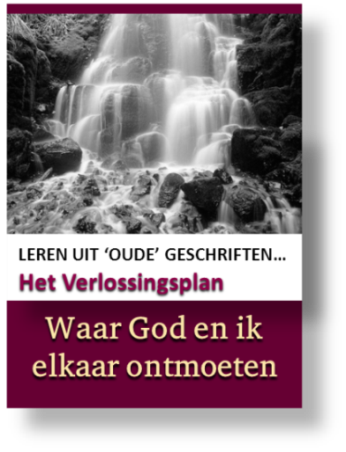 De Eschatologische Verzoendag
LES 10
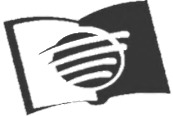 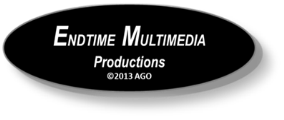 10
Wat is de betekenis van het woord : 
-Eschatologie- 
Eschatologie is de 'leer van de laatste dingen'. Deze in oorsprong westerse term verwijst in christelijke, joodse en islamitische religies naar wat wordt omschreven als het einde van de wereld of het einde der tijden.
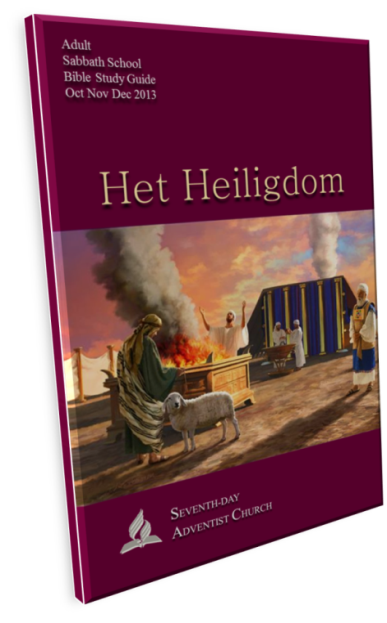 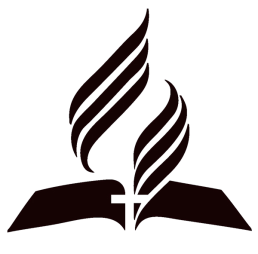 Sabbatmiddag – November 30
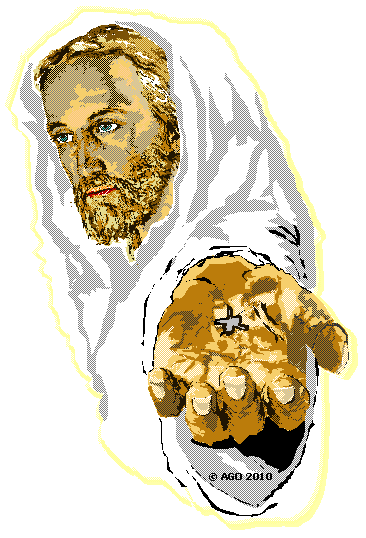 HET HEILIGDOM : De Eschatologische Verzoendag
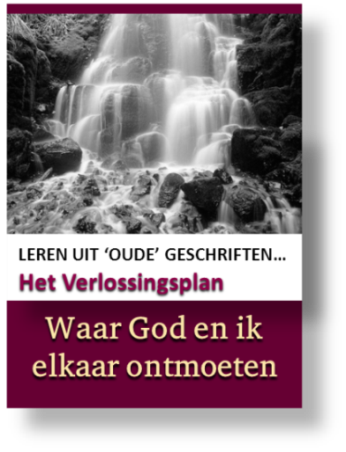 De Eschatologische Verzoendag
LES 10
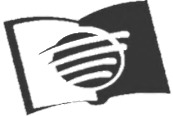 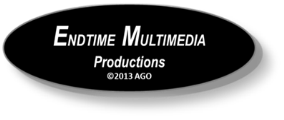 10
Wat is de betekenis van het woord : 
-Christelijke Eschatologie- 

Het woord eschatos wordt in het Nieuwe Testament gebruikt om het einde aan te duiden dat met de wederkomst van Jezus zal beginnen.
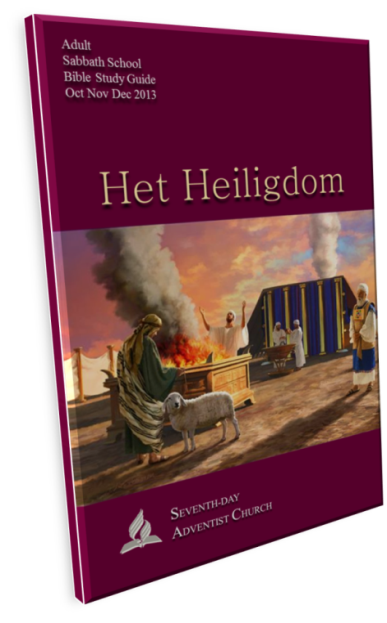 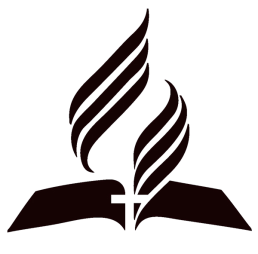 Sabbatmiddag – November 30
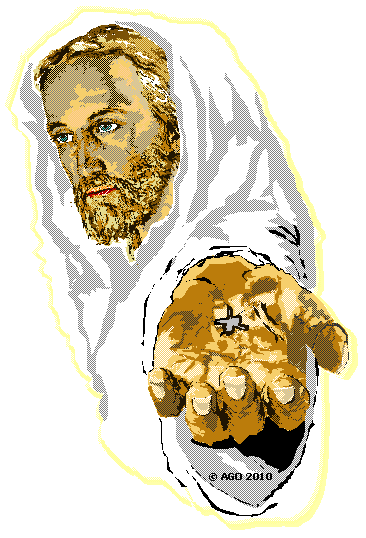 HET HEILIGDOM : De Eschatologische Verzoendag
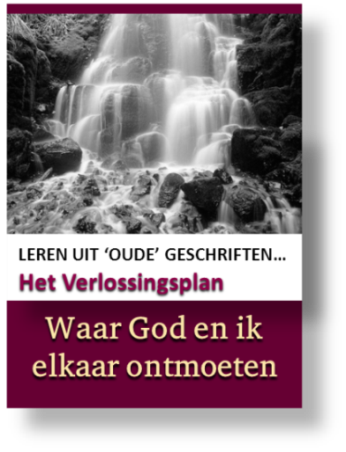 De Eschatologische Verzoendag
LES 10
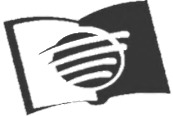 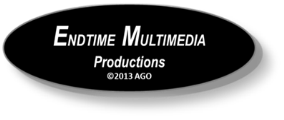 10
KERNTEKST: 
“Hij zei tegen mij: 
“Drieëntwintighonderd 
avonden en ochtenden, 
daarna zal het heiligdom in 
ere worden hersteld”
(Daniël 8:14).
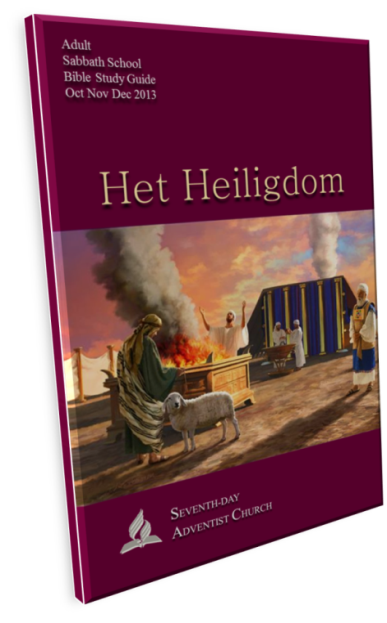 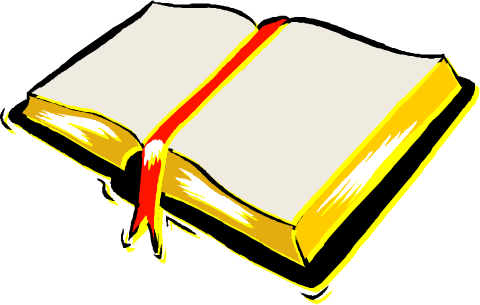 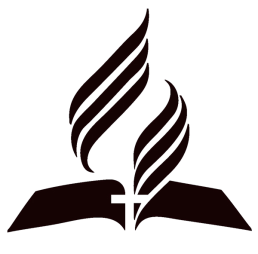 Sabbatmiddag – November 30
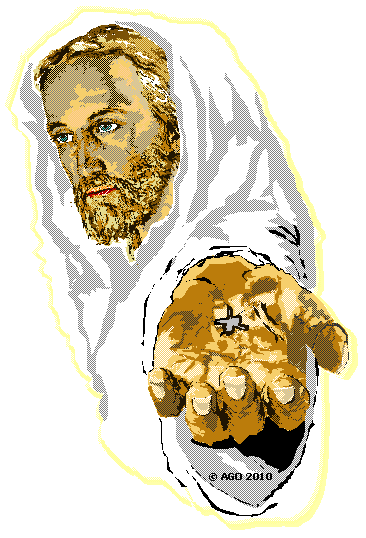 HET HEILIGDOM : De Eschatologische Verzoendag
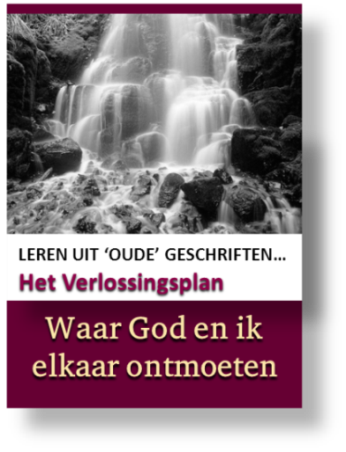 De Eschatologische Verzoendag
LES 10
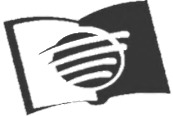 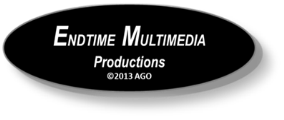 10
Bestudeer voor een beter begrip van de heiligdomsboodschap de onderstaande 
tabel. Dit overzicht laat zien hoe het schouwspel van het grote oordeel 
in Daniël 7 (afgelopen week bestudeerd) dezelfde gebeurtenis betreft als de reiniging van het heiligdom in Daniël 8:14
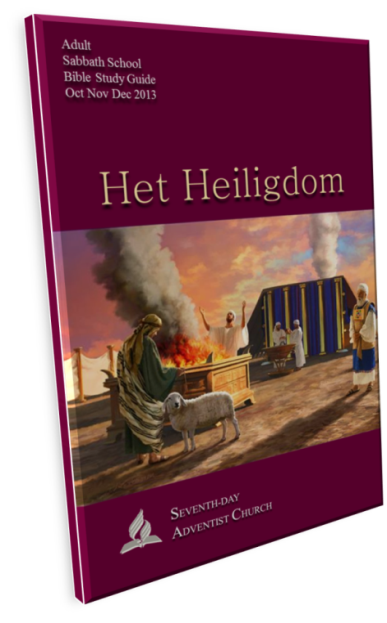 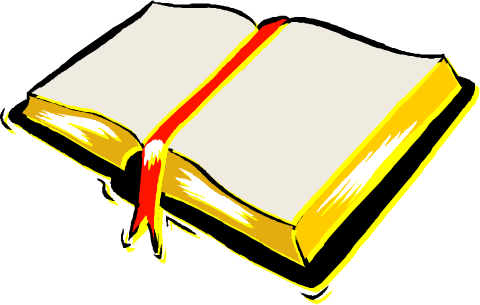 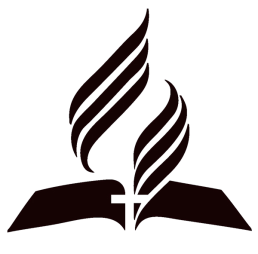 Sabbatmiddag – November 30
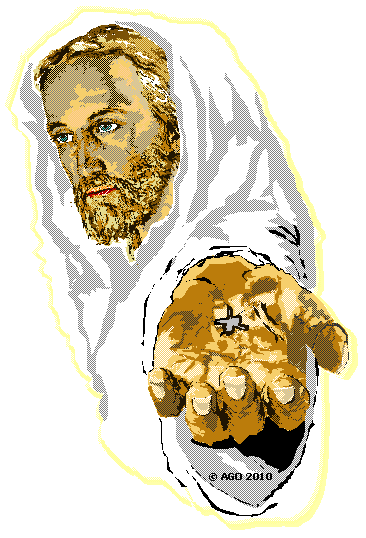 HET HEILIGDOM : De Eschatologische Verzoendag
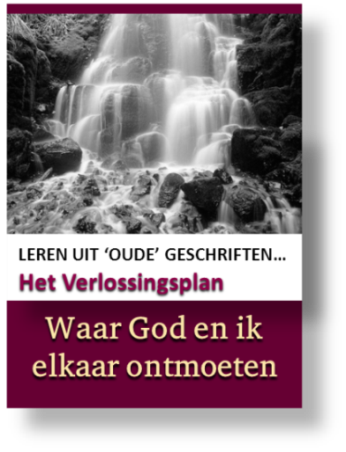 De Eschatologische Verzoendag
LES 10
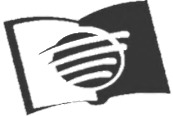 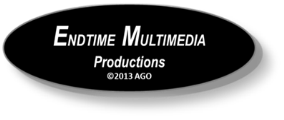 Daniel 7 :
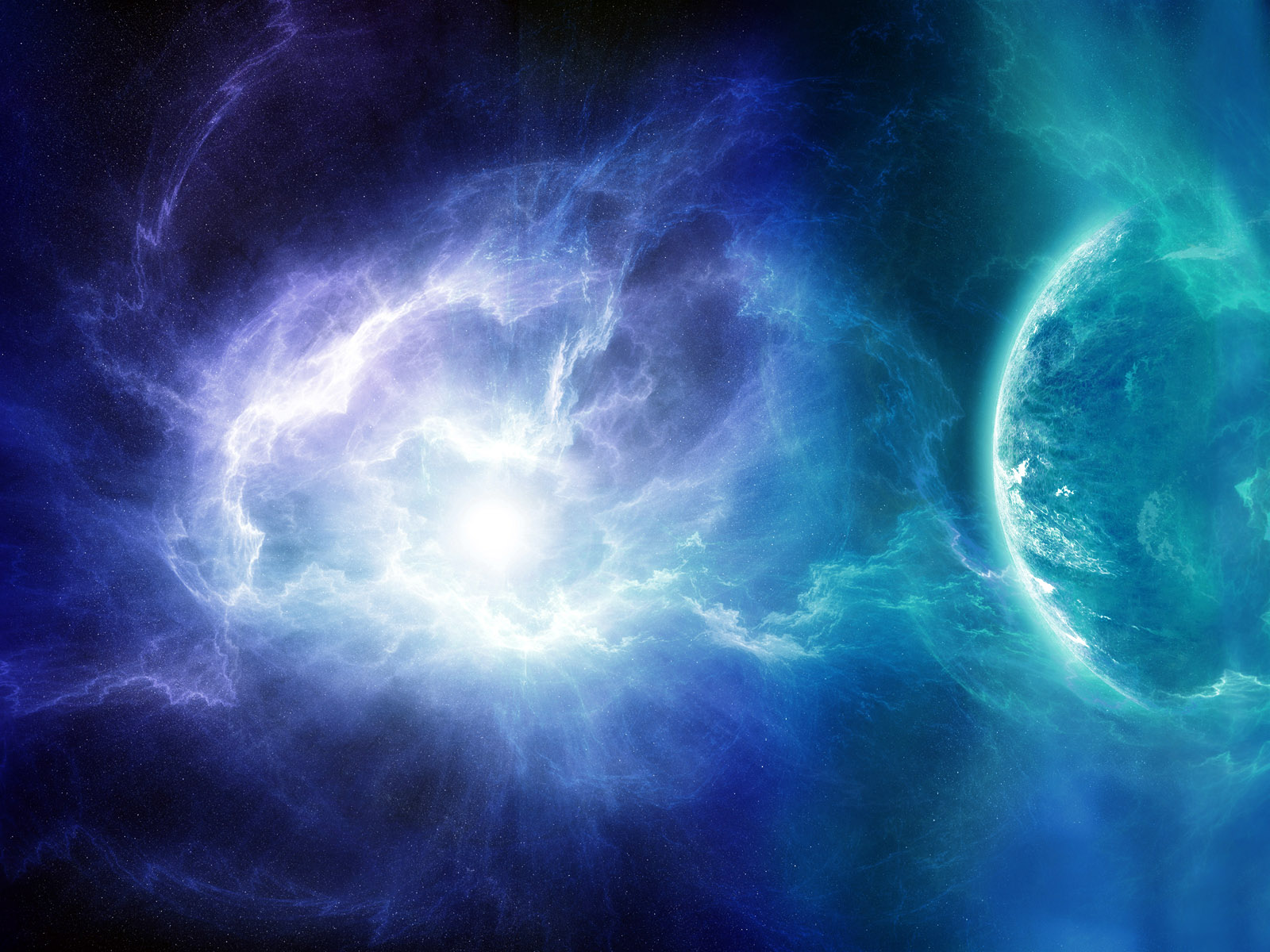 10
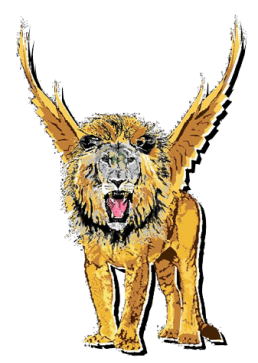 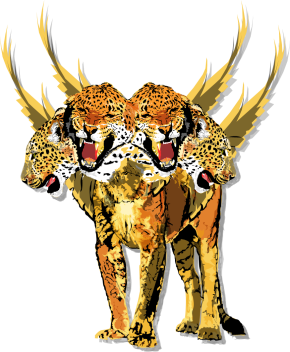 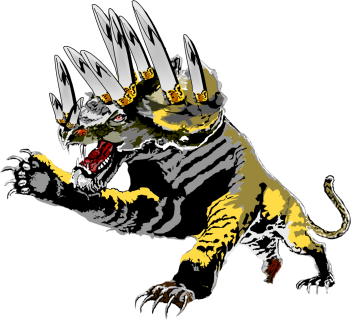 Overdracht 
Koninkrijk 
Aan 
Heiligen




(Weder-
komst)
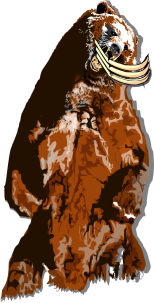 Voor-
Onderzoekend
oordeel
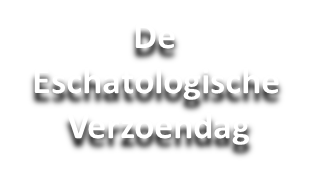 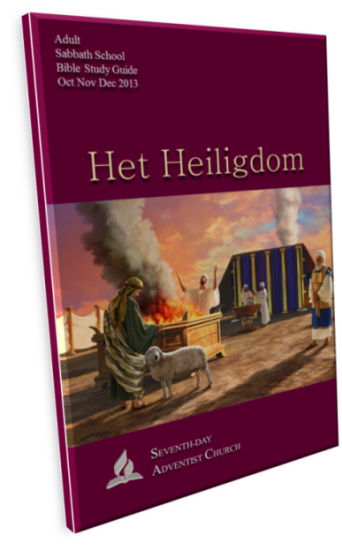 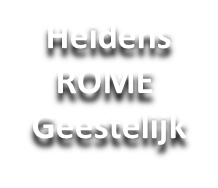 MEDOPERSIE
en
erna
GRIEKEN-
LAND
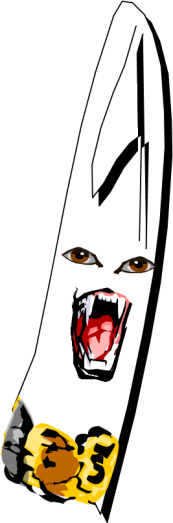 BABYLON
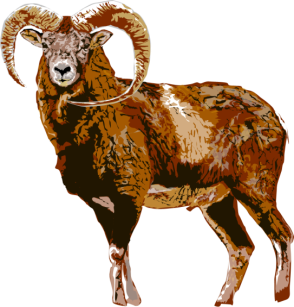 Reiniging
van het
Heiligdom
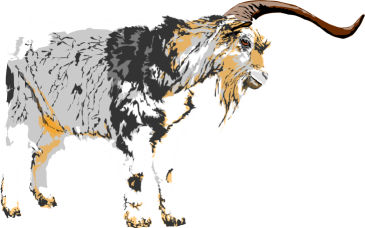 Daniel 8 :
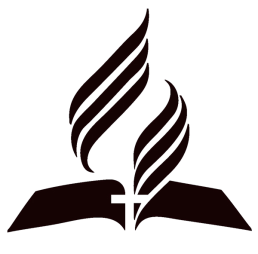 Sabbatmiddag– November 30
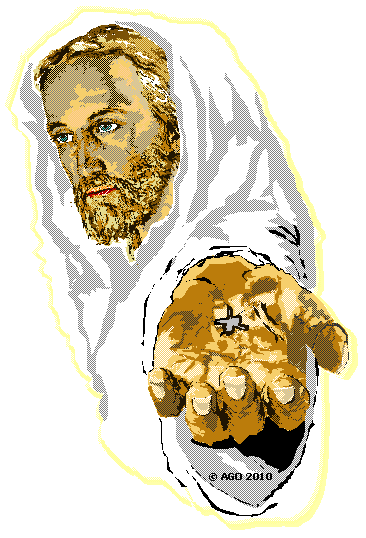 HET HEILIGDOM : De Eschatologische Verzoendag
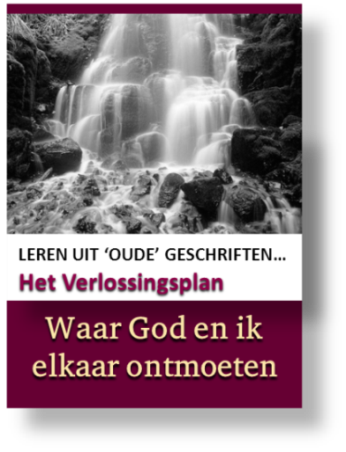 De Eschatologische Verzoendag
LES 10
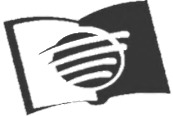 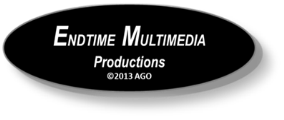 10
Deze week zullen we Daniël 8 bestuderen. we zullen ontdekken waar het in het 
conflict tussen de macht van de horen en God in werkelijkheid om gaat. 
Verder zullen we zien waarom de reiniging van het heiligdom die in het jaar 1844 begon, Gods volmaakte antwoord op die uitdaging is.
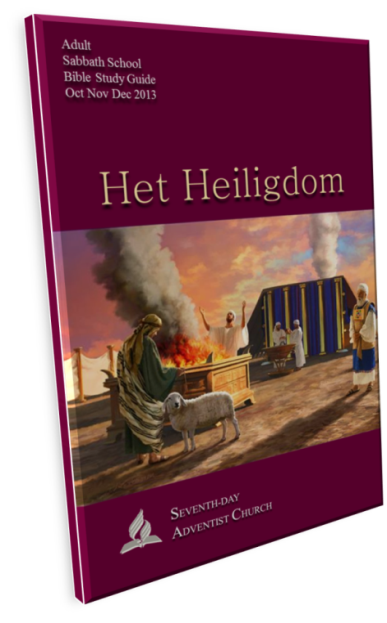 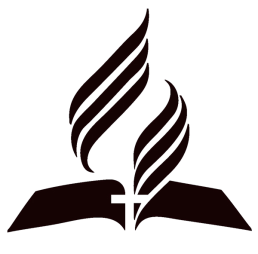 Sabbatmiddag– November 30
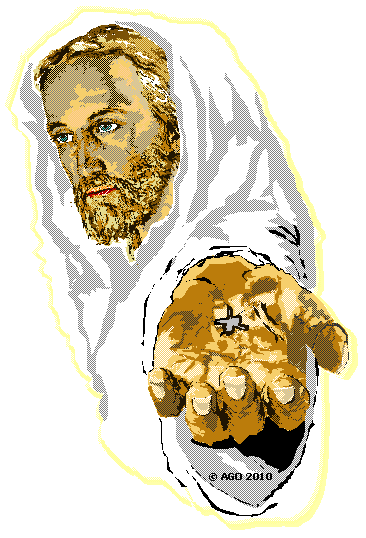 HET HEILIGDOM : De Eschatologische Verzoendag
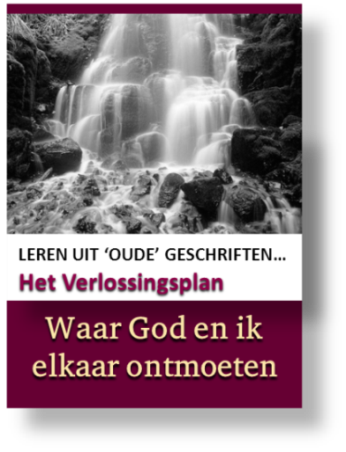 De aanval van de kleine horen
LES 10
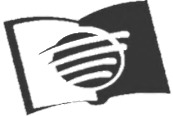 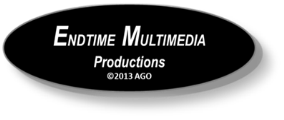 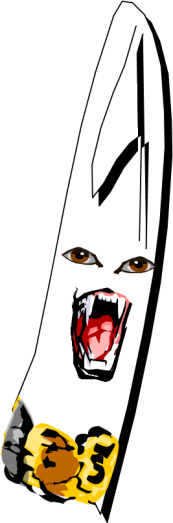 10
Lees Daniël 8. 
richt je aandacht daarbij 
in het bijzonder 
op de verzen 9-14 
en 23-25. 
Waarop richt de 
aanval van de 
machtige 
kleine horen zich?
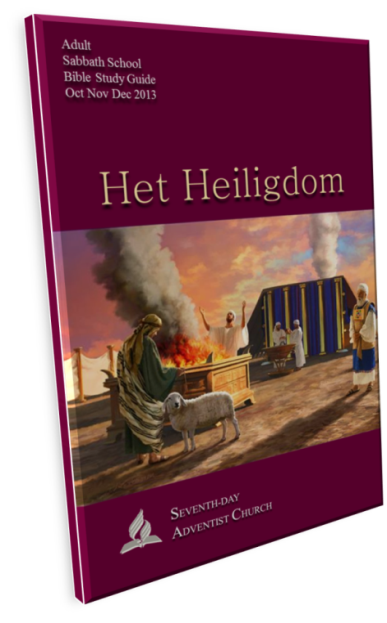 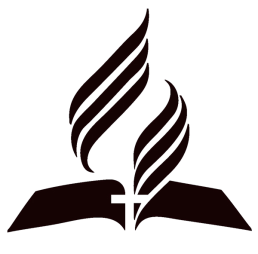 Zondag – December 1
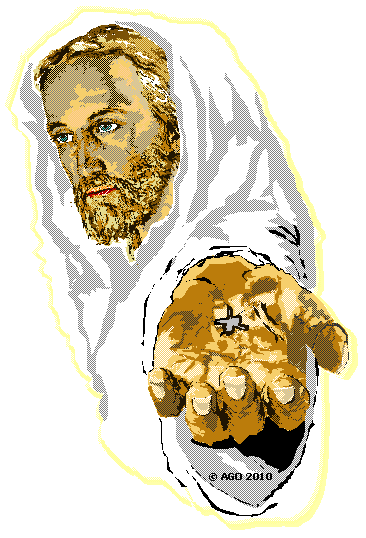 HET HEILIGDOM : De Eschatologische Verzoendag
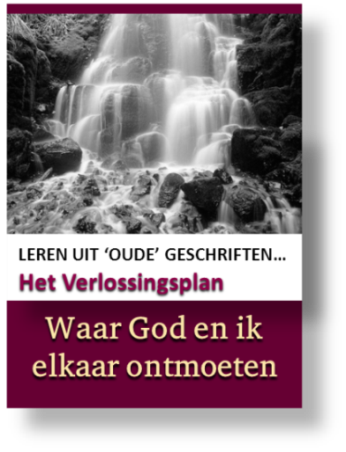 De aanval van de kleine horen
LES 10
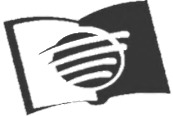 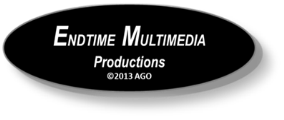 10
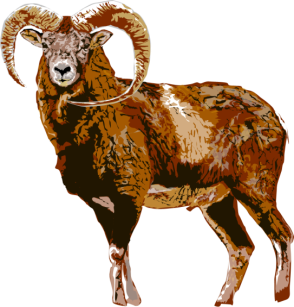 De kleine horen volgt direct na de ram (Medo-Perzië) en de geitenbok (Griekenland); daarom moet hij historisch gezien met Rome geïdentificeerd worden. het rijk hiervan volgde op de koninkrijken van Medo-Perzië (Daniël 8:20) 
en Griekenland (Daniël 8:21). 
Hoewel de kleine horen 
als het keizerlijke Rome begon, 
ligt de meeste nadruk 
op het Pauselijke Rome. 
Vooral hierover gaat het 
in het visioen.
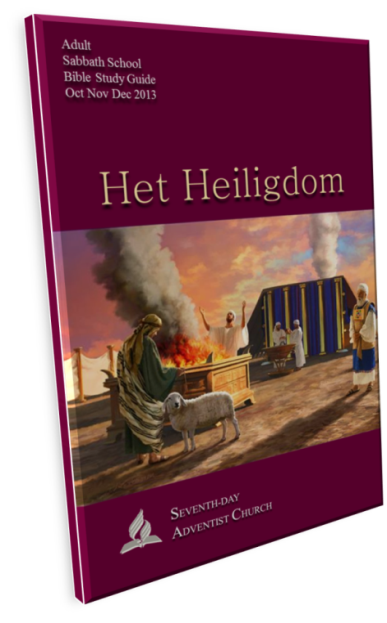 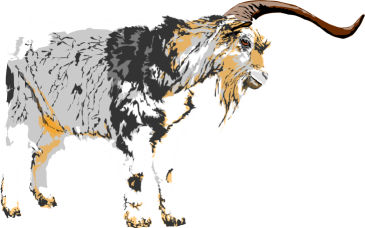 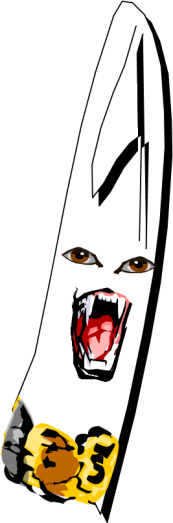 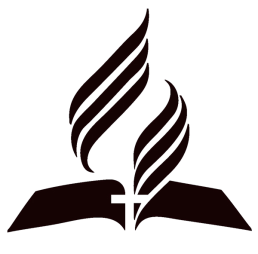 Zondag – December 1
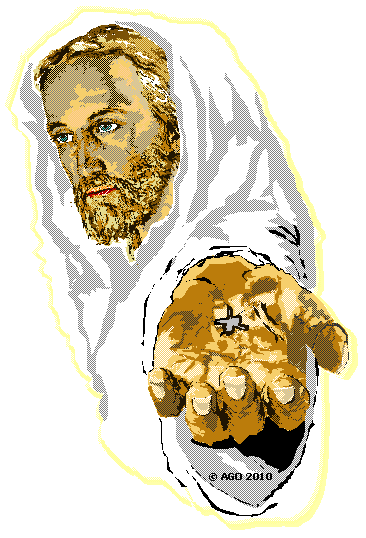 HET HEILIGDOM : De Eschatologische Verzoendag
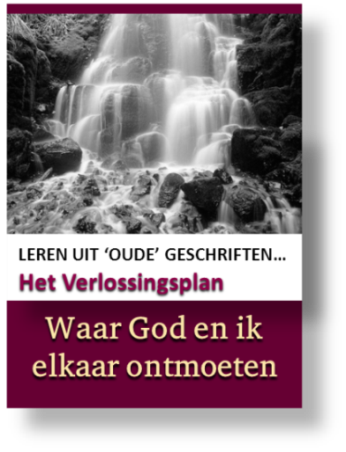 De aanval van de kleine horen
LES 10
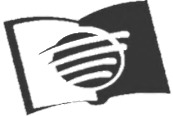 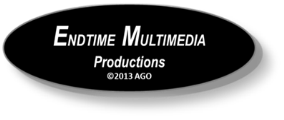 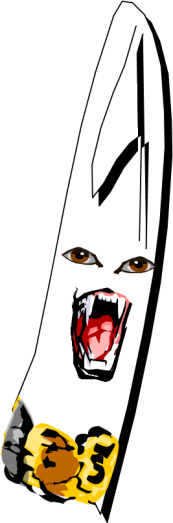 10
Ieder van ons loopt 
het gevaar voor 
God te spelen. 


Op welke manier zou 
jij hetzelfde kunnen doen, 
hoe onopvallend ook?
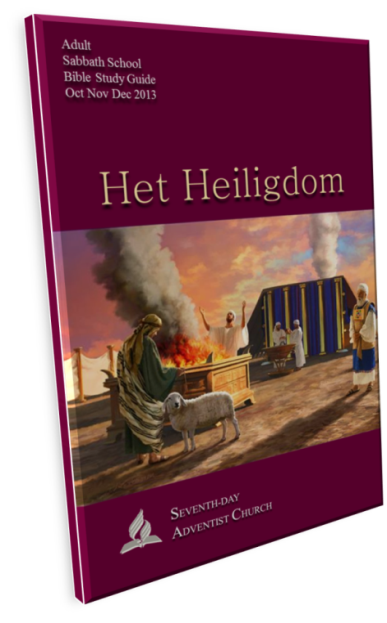 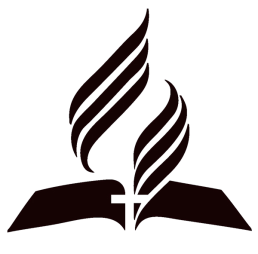 Zondag – December 1
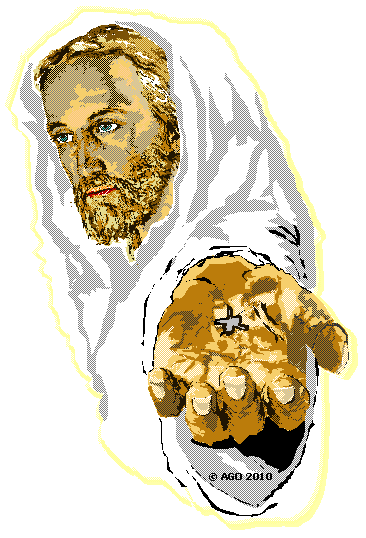 HET HEILIGDOM : De Eschatologische Verzoendag
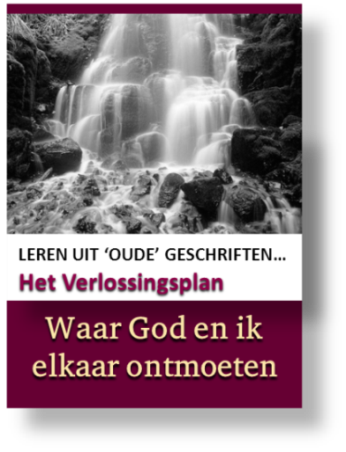 ‘Hoe Lang?’
LES 10
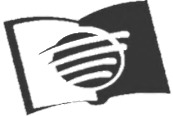 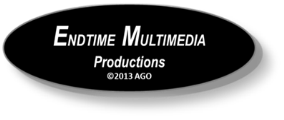 10
Wat zijn precies de onderwerpen die de aanleiding zijn tot de vraag in Daniël 8:13?
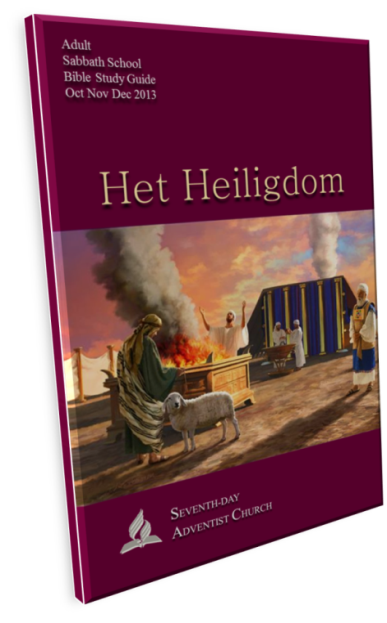 Wat is de VRAAG die gesteld wordt DANIEL 8: 13…
“‘HOE  LANG zal het duren, wat in het visioen is gezegd over het Dagelijks Offer…
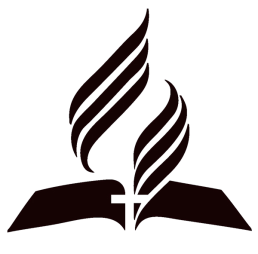 Maandag – December 2
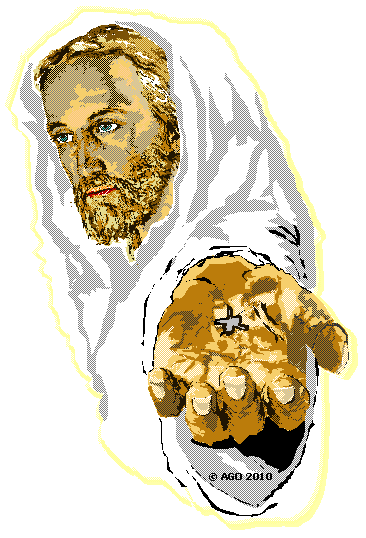 HET HEILIGDOM : De Eschatologische Verzoendag
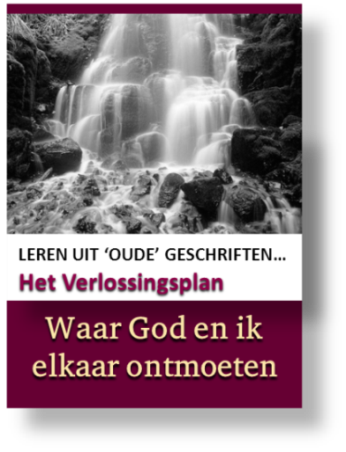 ‘Hoe Lang?’
LES 10
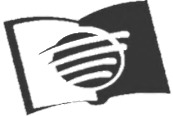 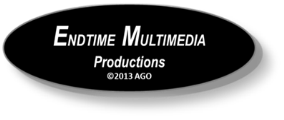 10
In welke situaties heb je God de vraag ‘Hoe lang?’ gesteld? Hoe bewaar je de zekerheid dat God inderdaad alles in de hand heeft, hoe ellendig uw of jouw vooruit
zichten op korte termijn ook mogen lijken, en ongeacht ‘hoe lang’ het duurt totdat de dingen die je veranderd wilt hebben gewijzigd zijn?
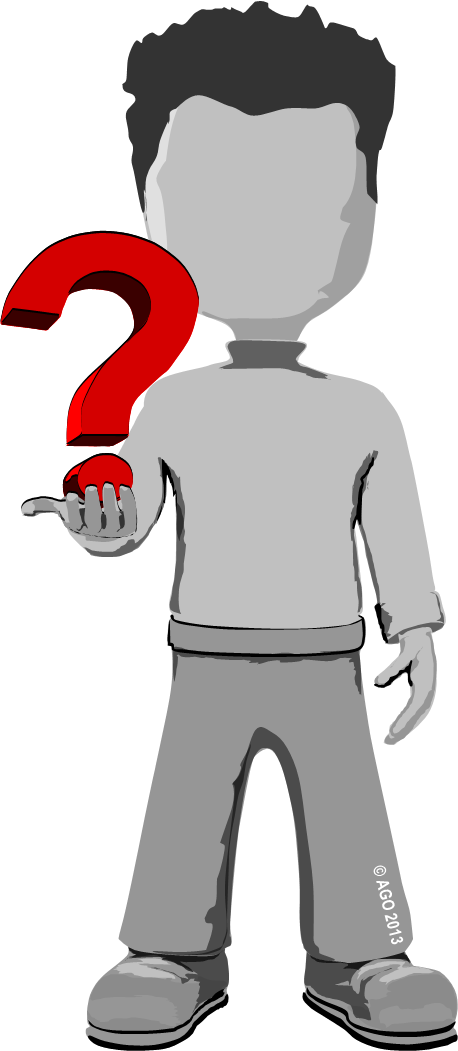 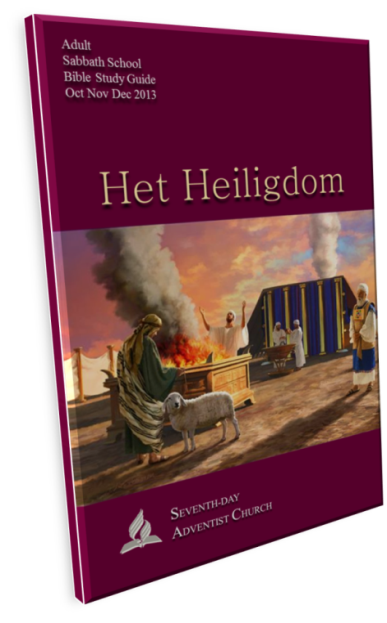 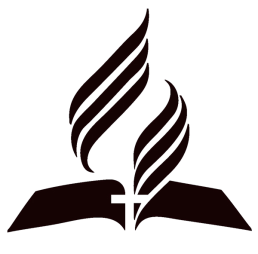 Maandag – December 2
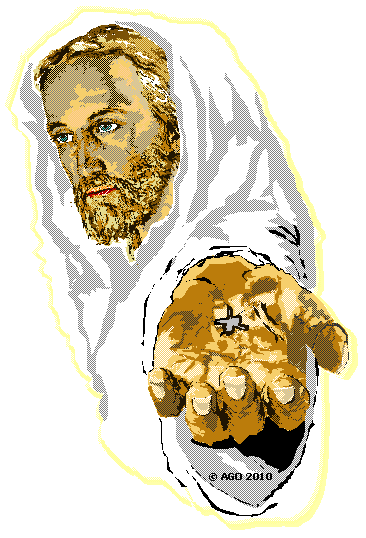 HET HEILIGDOM : De Eschatologische Verzoendag
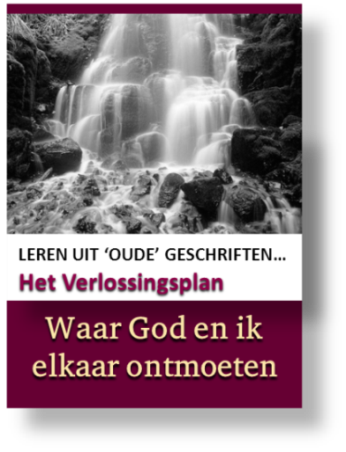 Herstel van het Heiligdom
LES 10
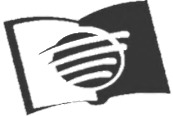 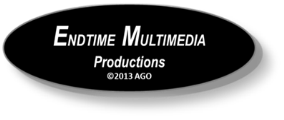 10
Lees Daniel 8:14. 
Wat gebeurt er aan het eind van de 
2300 ‘avonden en ochtenden’?
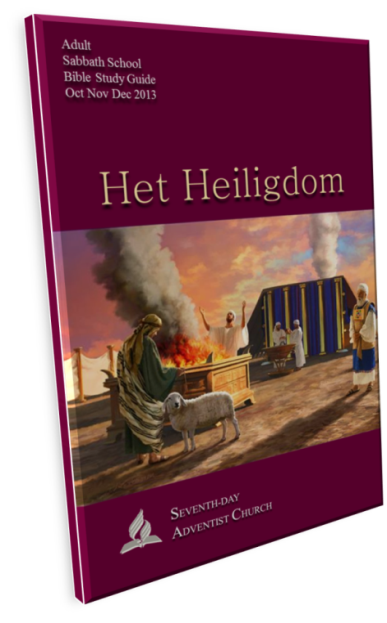 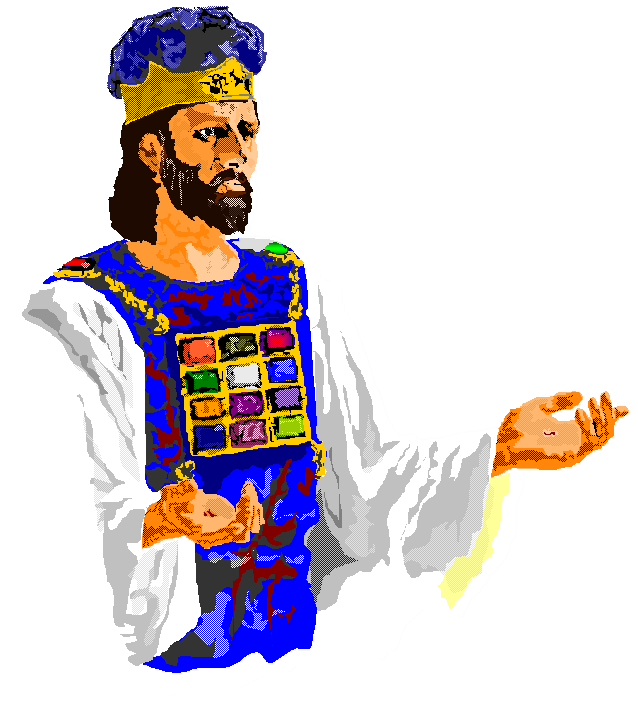 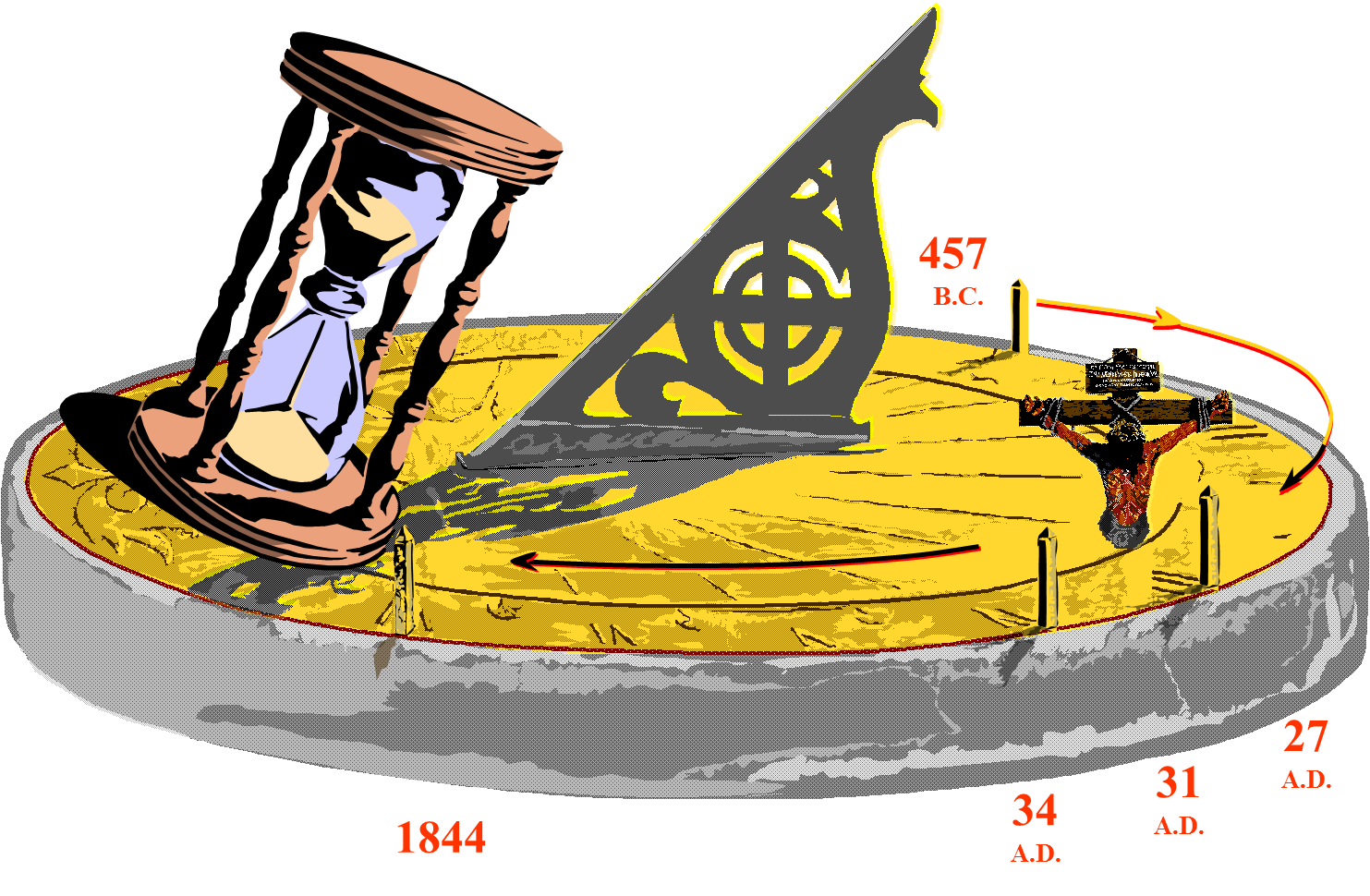 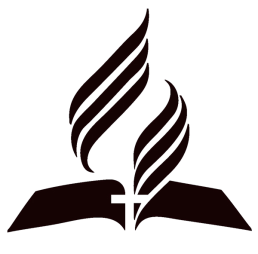 Dinsdag – December 3
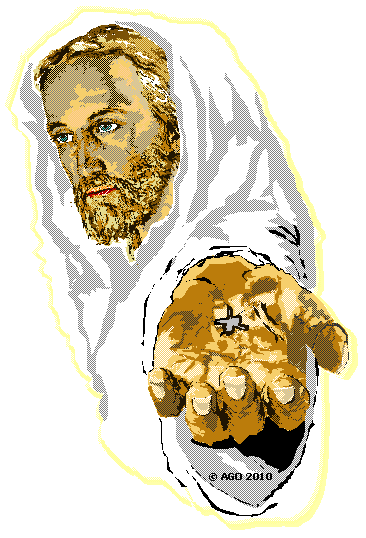 HET HEILIGDOM : De Eschatologische Verzoendag
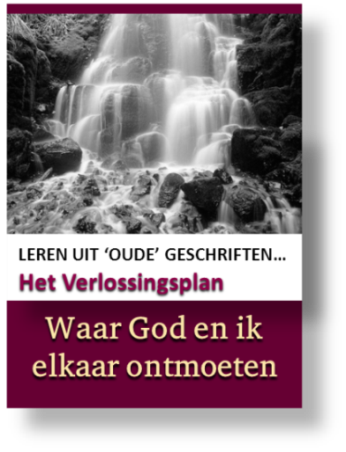 Herstel van het Heiligdom
LES 10
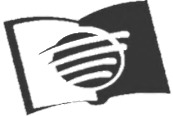 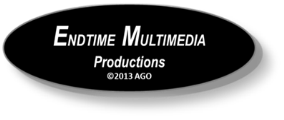 10
Lees Openbaring 14:6, 7. Hoe zijn deze verzen rechtstreeks verbonden met het oordeel van 
Daniël 7 en de reiniging van het heiligdom 
in Daniël 8?
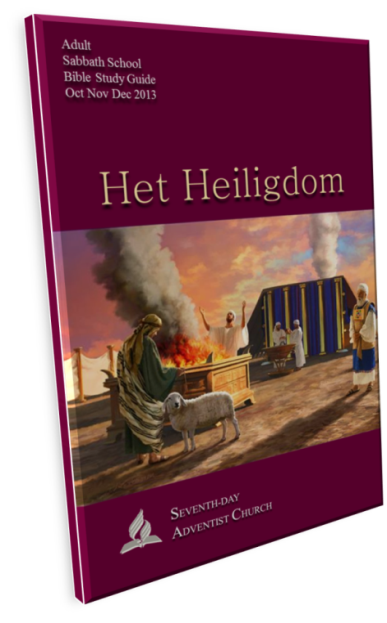 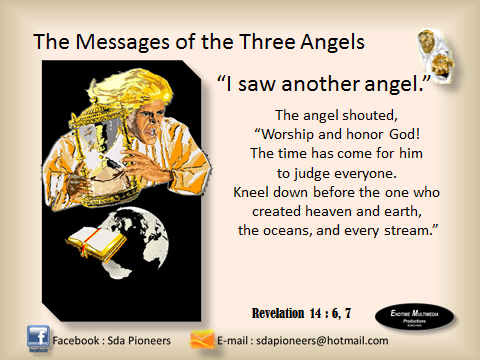 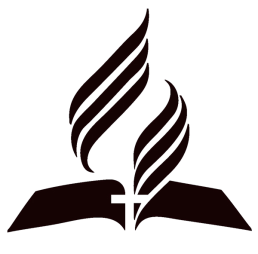 Dinsdag – December 3
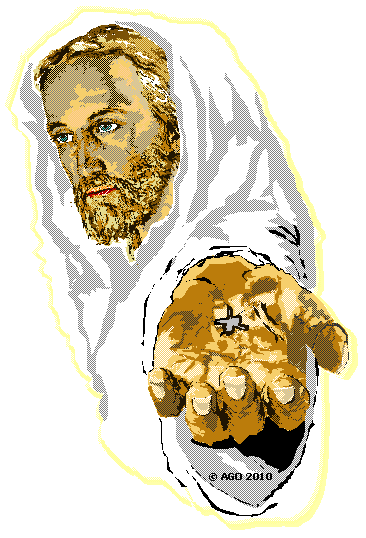 HET HEILIGDOM : De Eschatologische Verzoendag
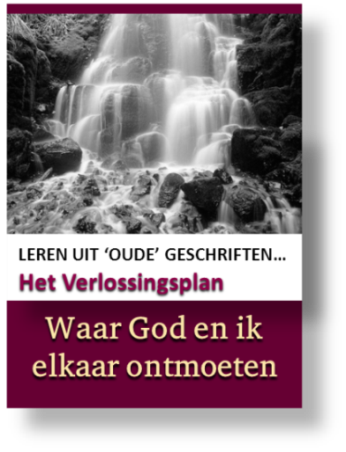 De grote verzoendag in Daniël 8
LES 10
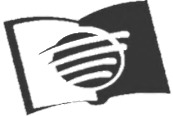 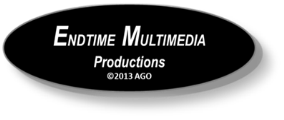 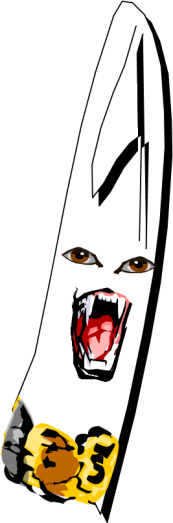 10
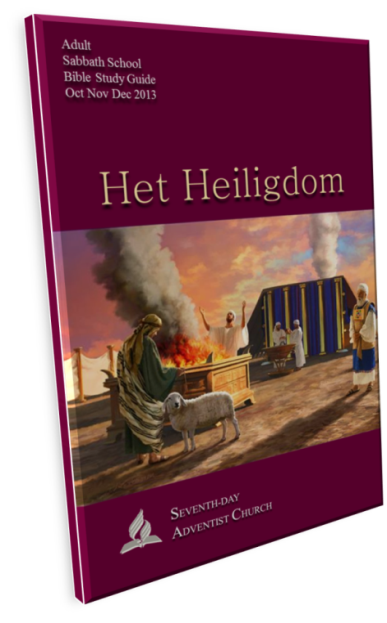 Het doelwit van de aanval van de horen is Gods hemelse heiligdom en zijn volk. 
Wat heeft de toekomst voor hen in petto? 
Daarover gaat de vraag in 
Daniël 8:13.
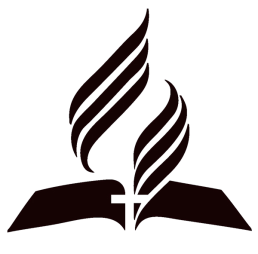 Woensdag – December 4
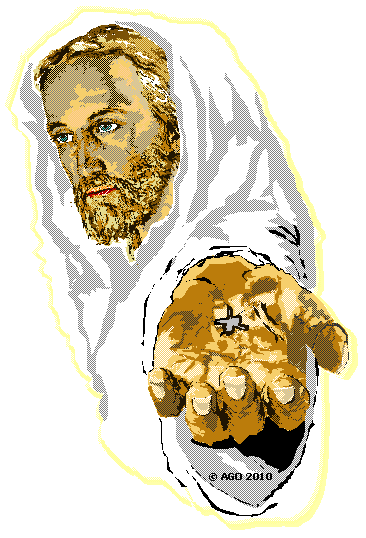 HET HEILIGDOM : De Eschatologische Verzoendag
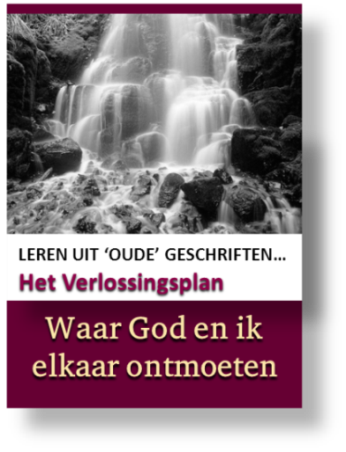 De grote verzoendag in Daniël 8
LES 10
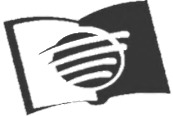 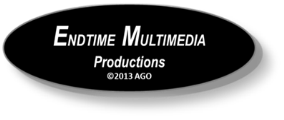 10
Maar alleen de Grote Verzoendag kan het heiligdom en het volk van God in hun juiste staat terugbrengen en op die manier aantonen, dat 
god in zijn handelwijze rechtvaardig is. Daarom moet het antwoord in 
Daniël 8:14 een gebeuren op de grote Verzoendag betreffen.
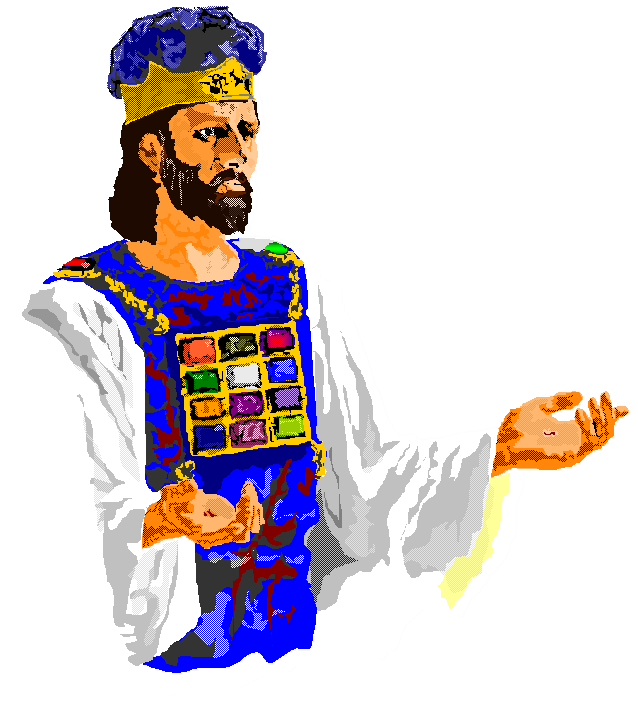 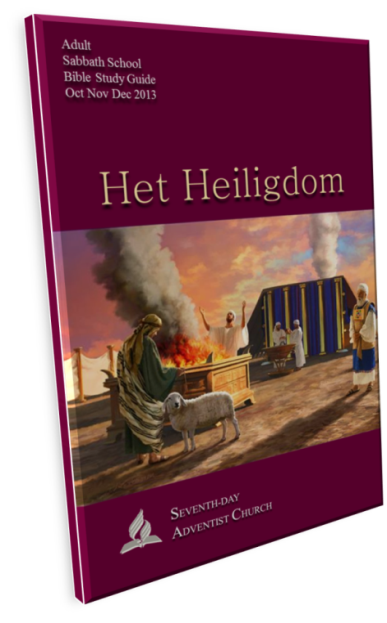 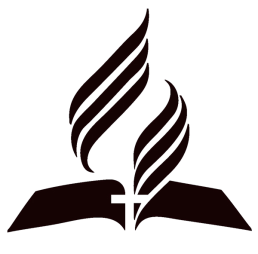 Woensdag – December 4
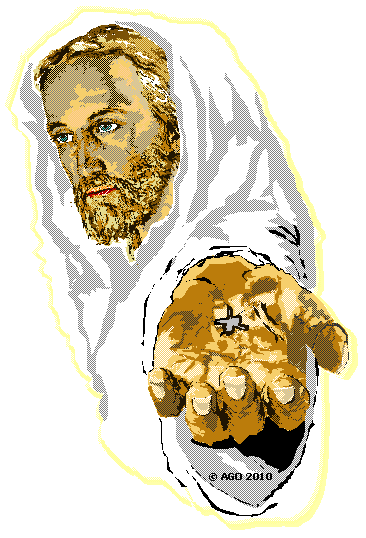 HET HEILIGDOM : De Eschatologische Verzoendag
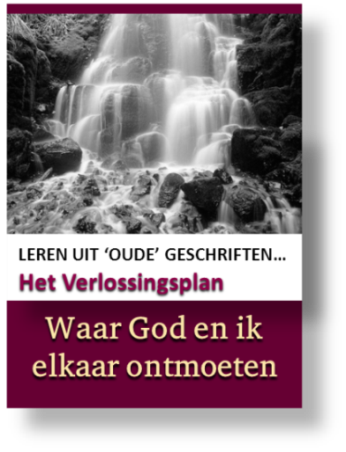 De grote verzoendag in Daniël 8
LES 10
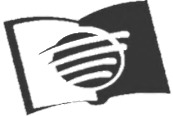 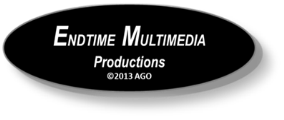 10
Wat we verder ook maar van Daniël 8:14 kunnen leren, dit vers zou ons moeten vertellen dat de Heer, zelfs na al deze lange eeuwen, zijn beloften aan ons niet vergeten heeft, en dat hij het kwaad zal straffen en zijn heiligen zal belonen. Hoe kunnen we leren aan die beloften vast te houden, in het bijzonder in tijden van beproeving? Wat voor hoop hebben we nog zonder deze beloften?
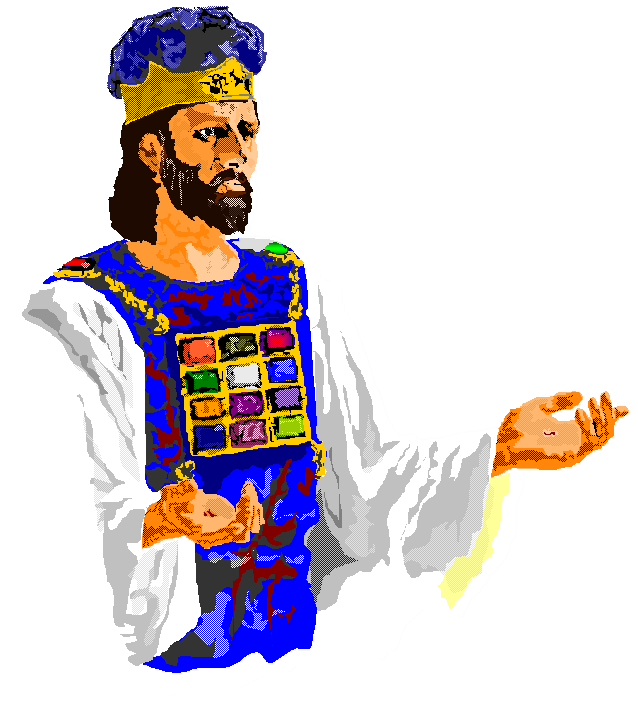 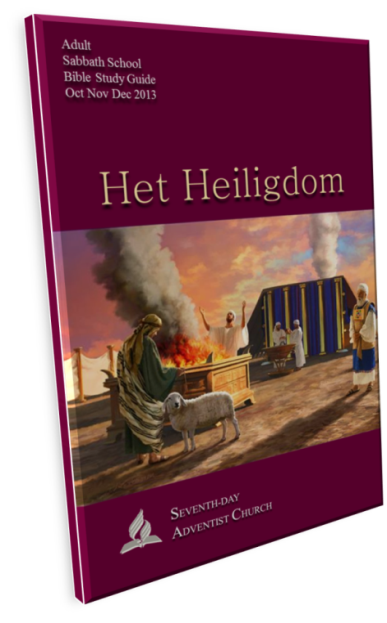 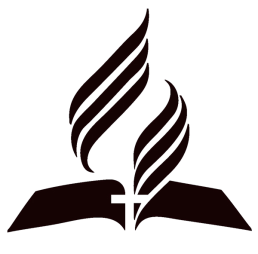 Woensdag – December 4
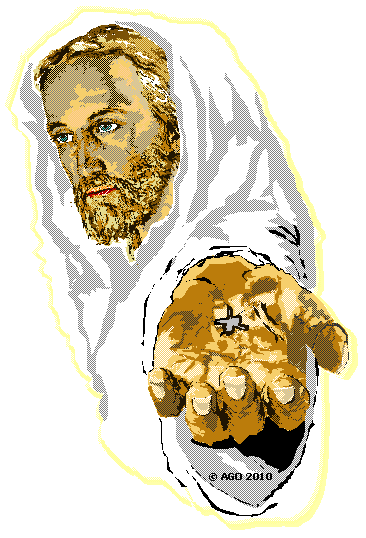 HET HEILIGDOM : De Eschatologische Verzoendag
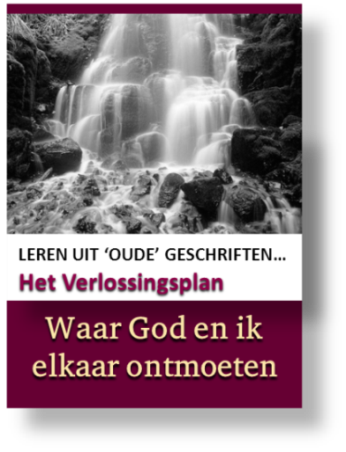 Daniël 8 en 9 
LES 10
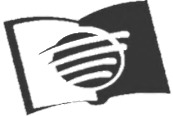 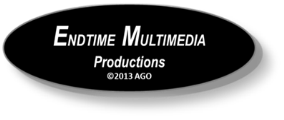 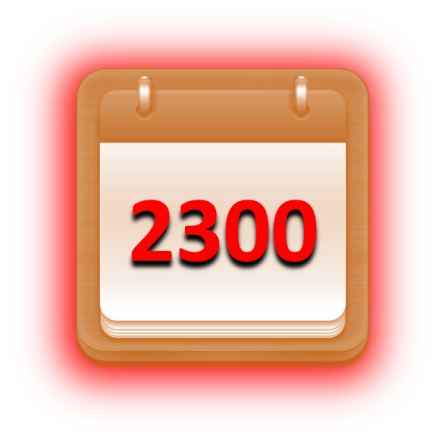 10
Wat we nog niet weten: wanneer beginnen de 2300 jaar?
Zowel Joodse als Christelijke bijbelkenners hebben een sterk verband geconstateerd tussen Daniël 8:14 en Daniël 9:24-27. 
Dit laatste bijbelgedeelte 
wordt allang beschouwd als een krachtige profetie die wijst 
op de komst van 
de Messias, Jezus.
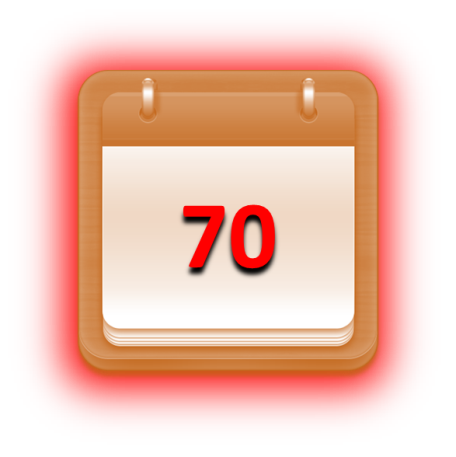 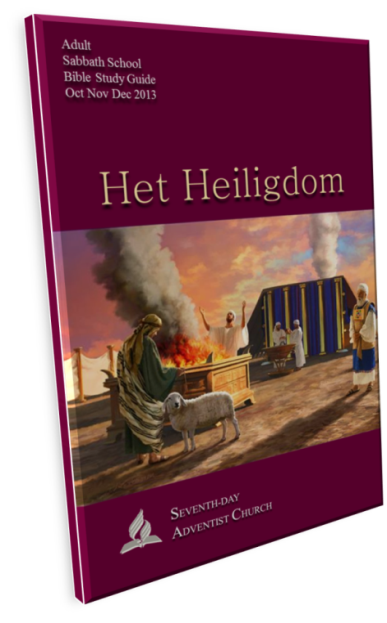 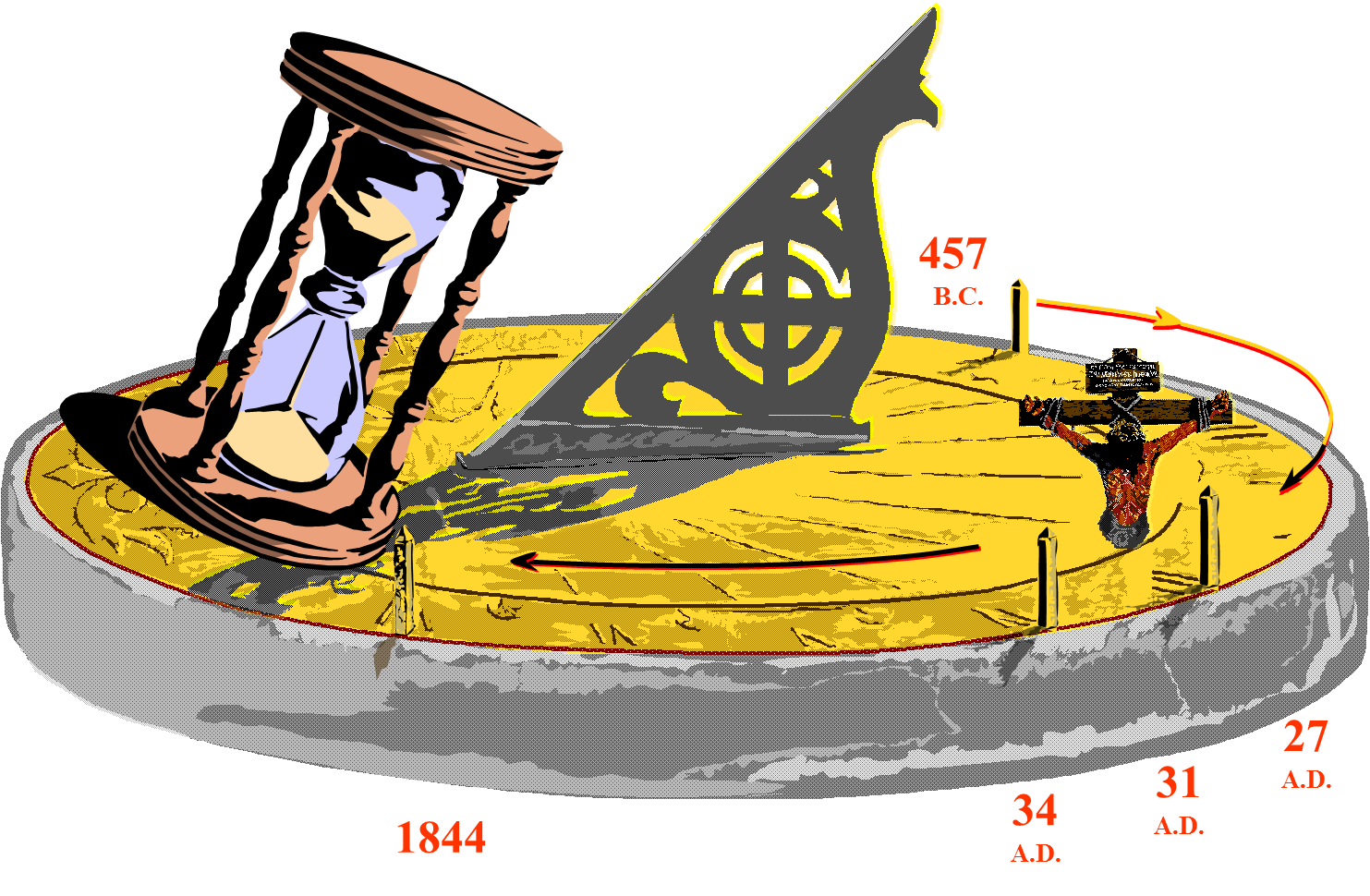 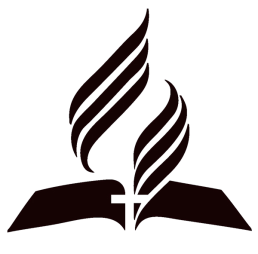 Donderdag – December 5
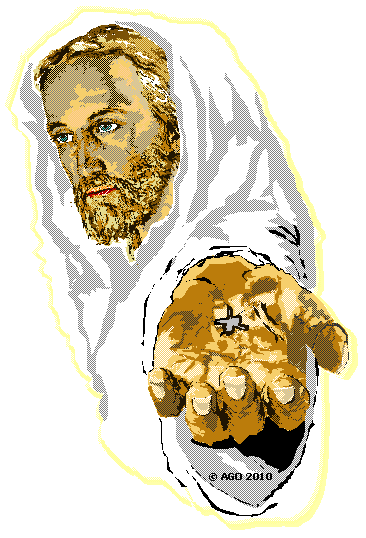 HET HEILIGDOM : De Eschatologische Verzoendag
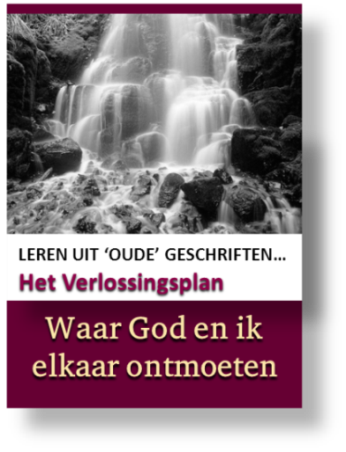 Daniël 8 en 9 
LES 10
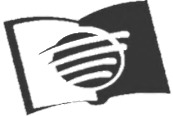 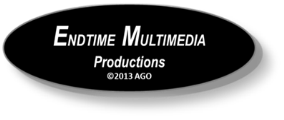 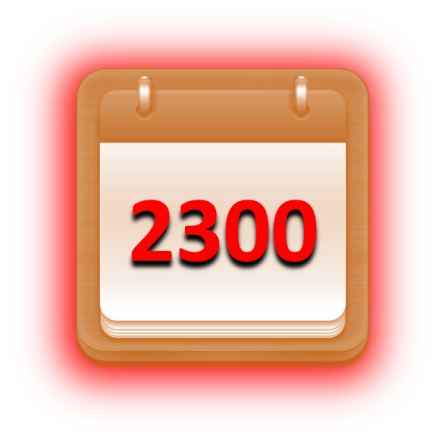 10
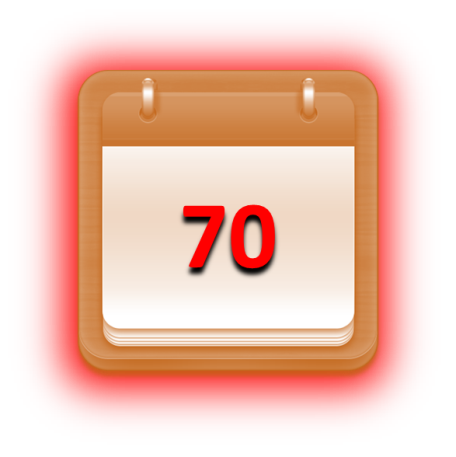 Lees Daniël 9:24-27. 

Wat gebeurt er in deze verzen? 

Hoe staat dit in verband met Daniël 8:14?
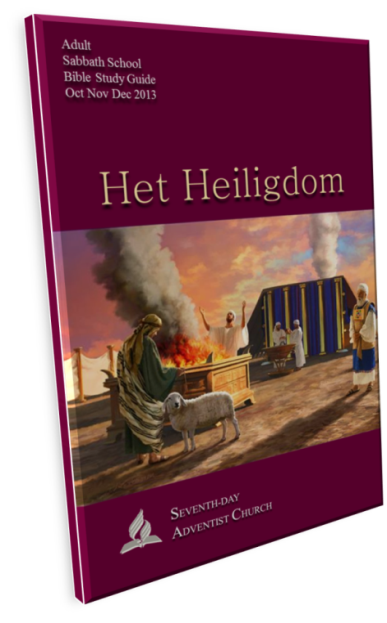 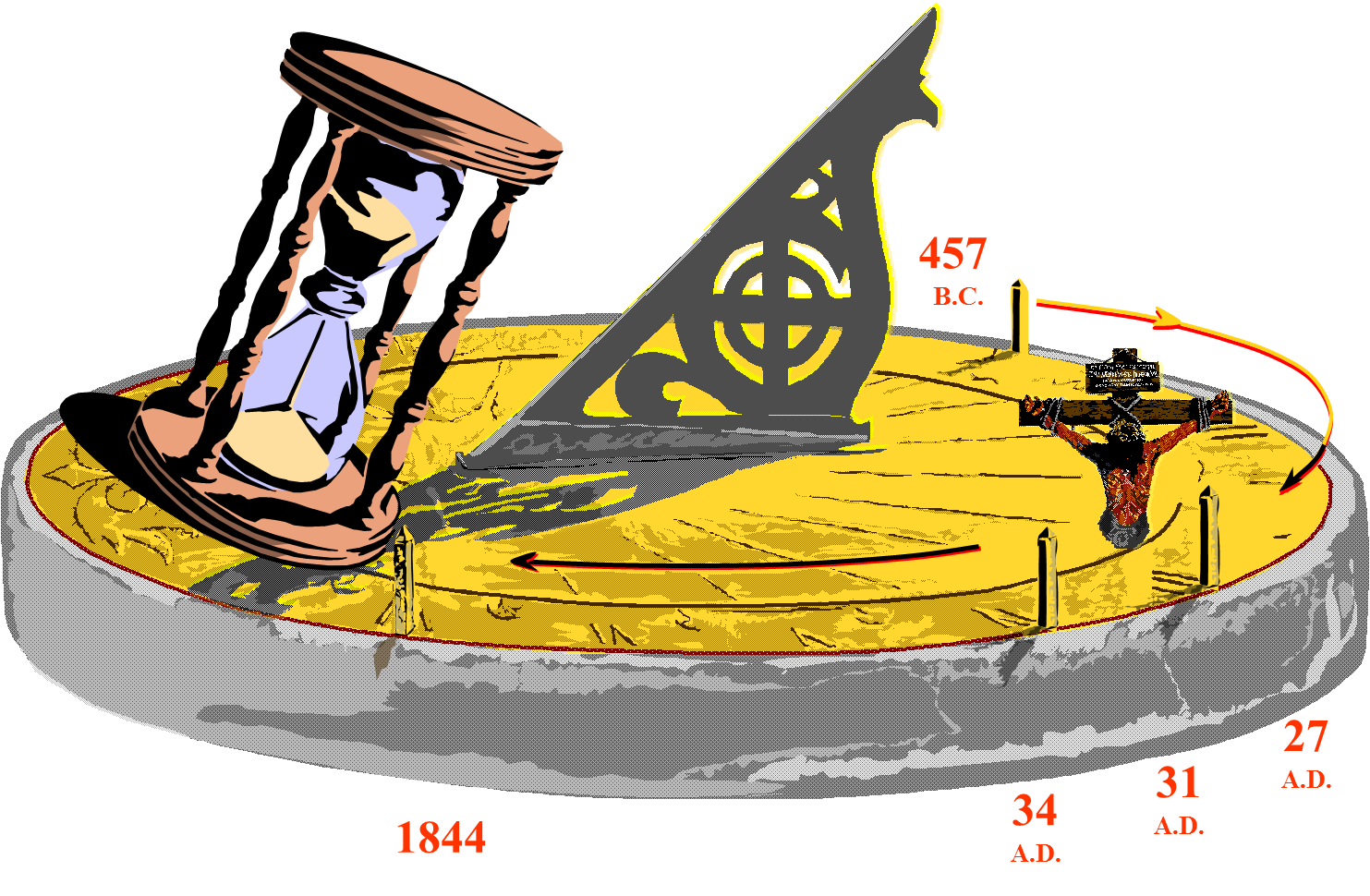 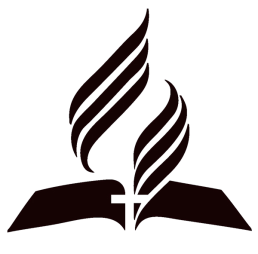 Donderdag – December 5
-  1260
-  1335
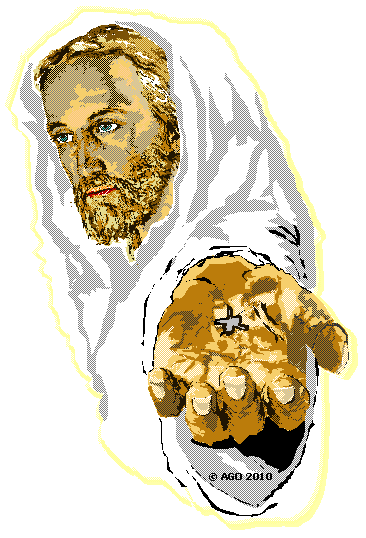 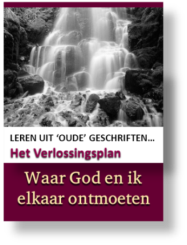 HET HEILIGDOM : De Eschatologische Verzoendag
Daniel 8 en 9 en 12  ( LES 10 )
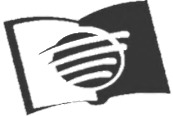 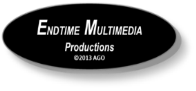 1798
1843
538
508
1844
Timescale 
of: 
490 
JAAR
1798
A.D.
508
A.D.
457
456
B.C.
34
A.D.
476
A.D.
508
A.D.
538
A.D.
1843
1844
A.D.
Timescale
 of
1.260 
JAAR
Timescale 
of: 
1.290 
JAAR
Timescale 
of: 
1.335 
JAAR
508
+ 1290
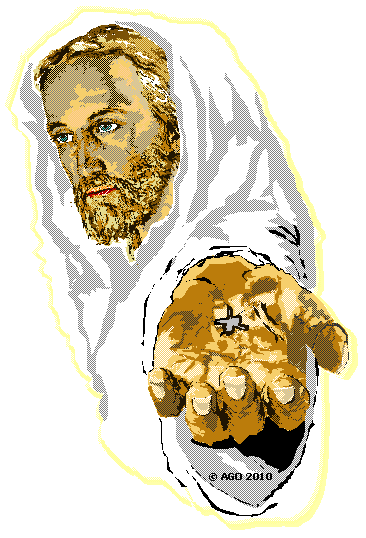 HET HEILIGDOM : De Eschatologische Verzoendag
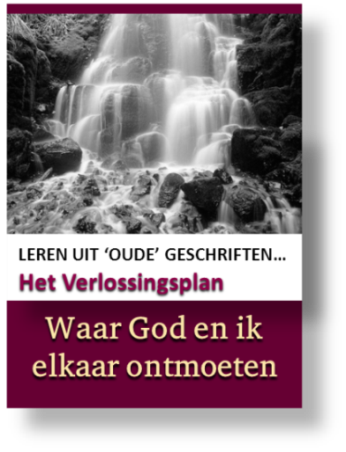 Verdere Studie
LES 10
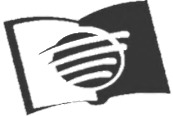 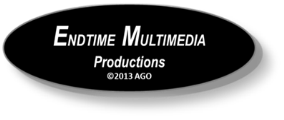 10
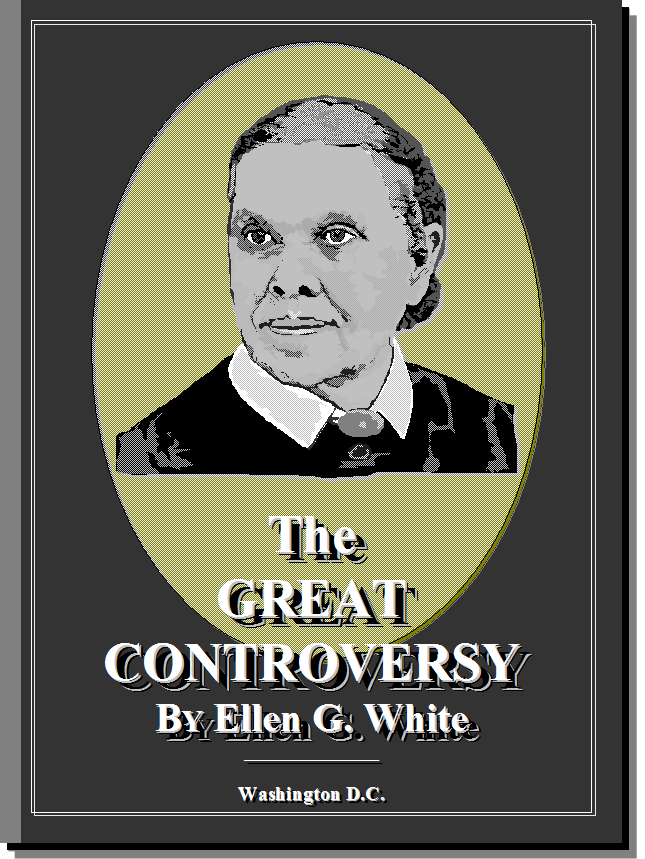 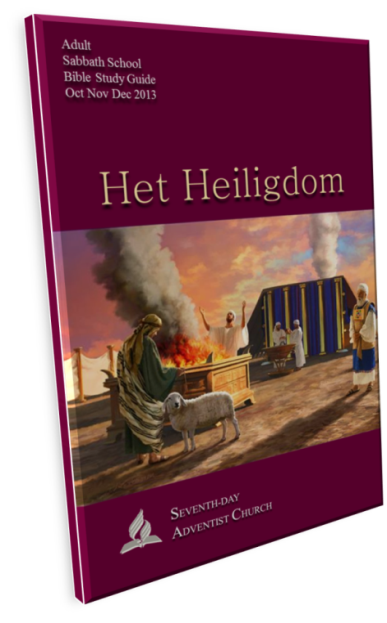 Zie Ellen G. White, 
‘Wat is het Heiligdom?’, 
blz. 384-395; 
‘In het Heilige der Heiligen’, blz. 396-403, 
in De Grote Strijd.
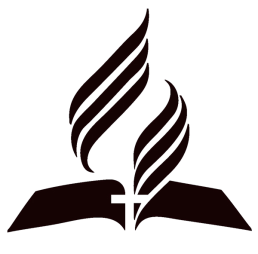 Vrijdag – December 6
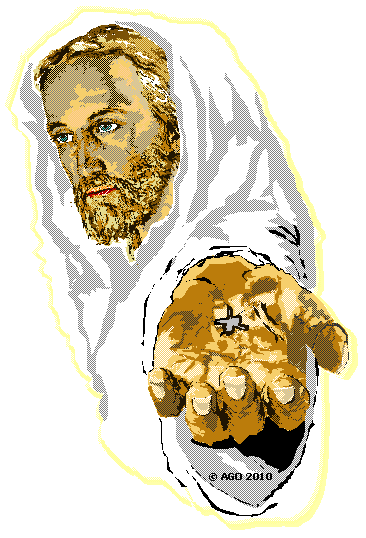 HET HEILIGDOM : De Eschatologische Verzoendag
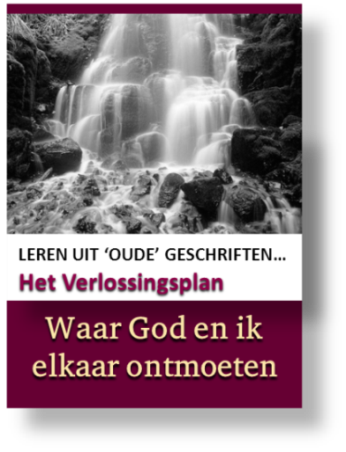 Verdere Studie
LES 10
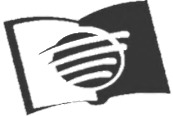 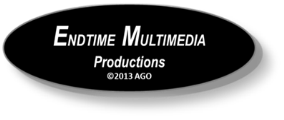 10
Gespreksvragen
Wanneer de profetieën van Daniël 7 en 8 het over de kleine horen hebben, bespreken ze uitsluitend rome, en niets anders  niet het communisme (zoals sommigen in het verleden beweerd 
hebben) of de islam (zoals sommigen nu zeggen). Hoe blijven we evenwel trouw aan dit onderwijs zonder dat wij anderen onbedoeld pijn doen? Waarom moeten we laten zien dat het 
systeem het voorwerp van onze zorg is, en 
niet de mensen die erin gevangen zitten?
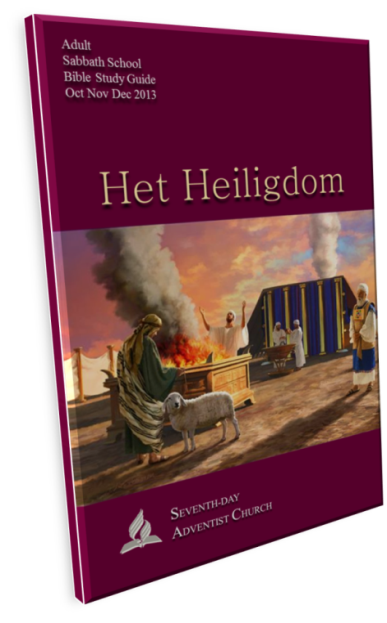 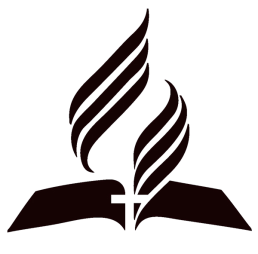 Vrijdag – December 6
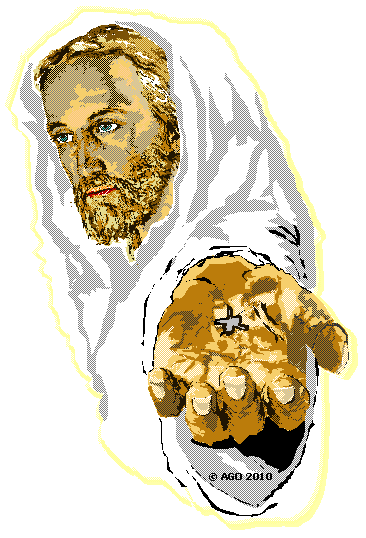 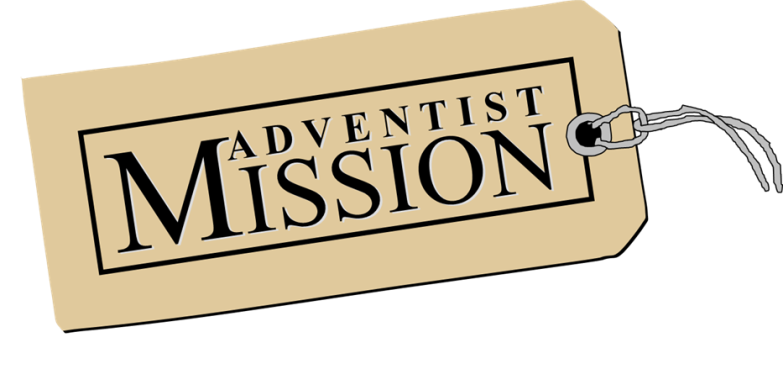 Zevende –Dags – Adventisten 
SABBAT SCHOOL
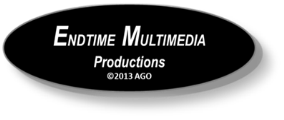 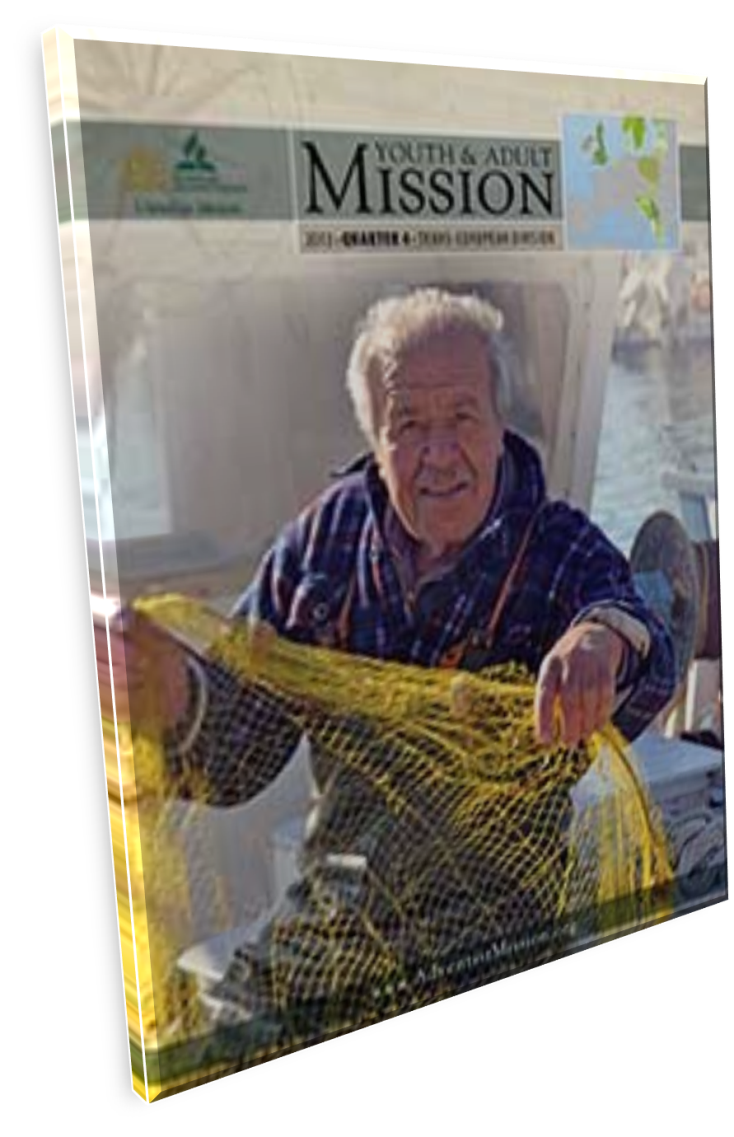 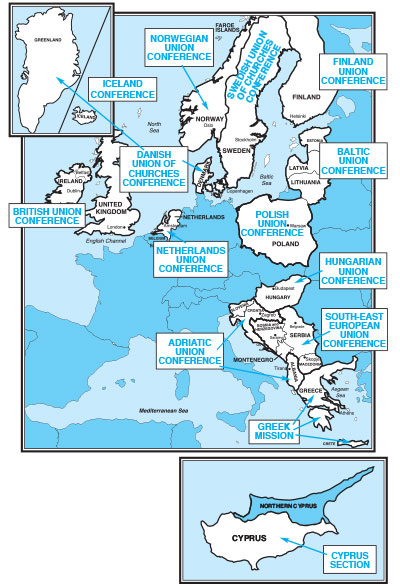 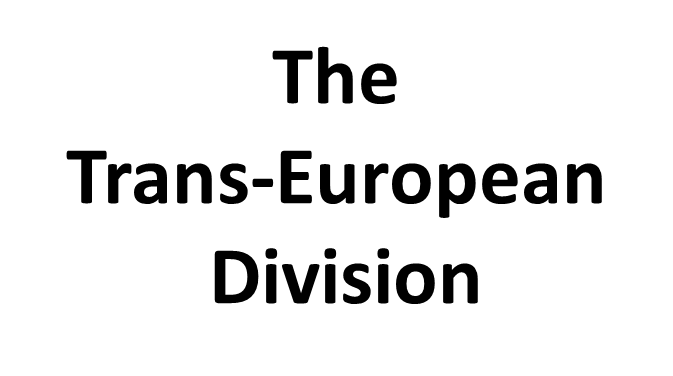 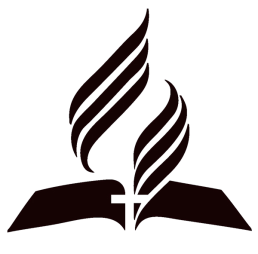 SABBAT DECEMBER 7 - 2013
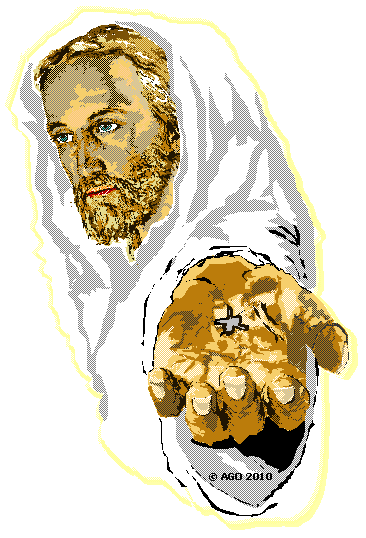 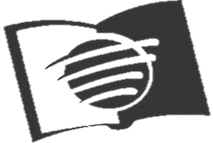 Zevende –Dags – Adventisten 
SABBAT SCHOOL
4e Kwartaal 2013
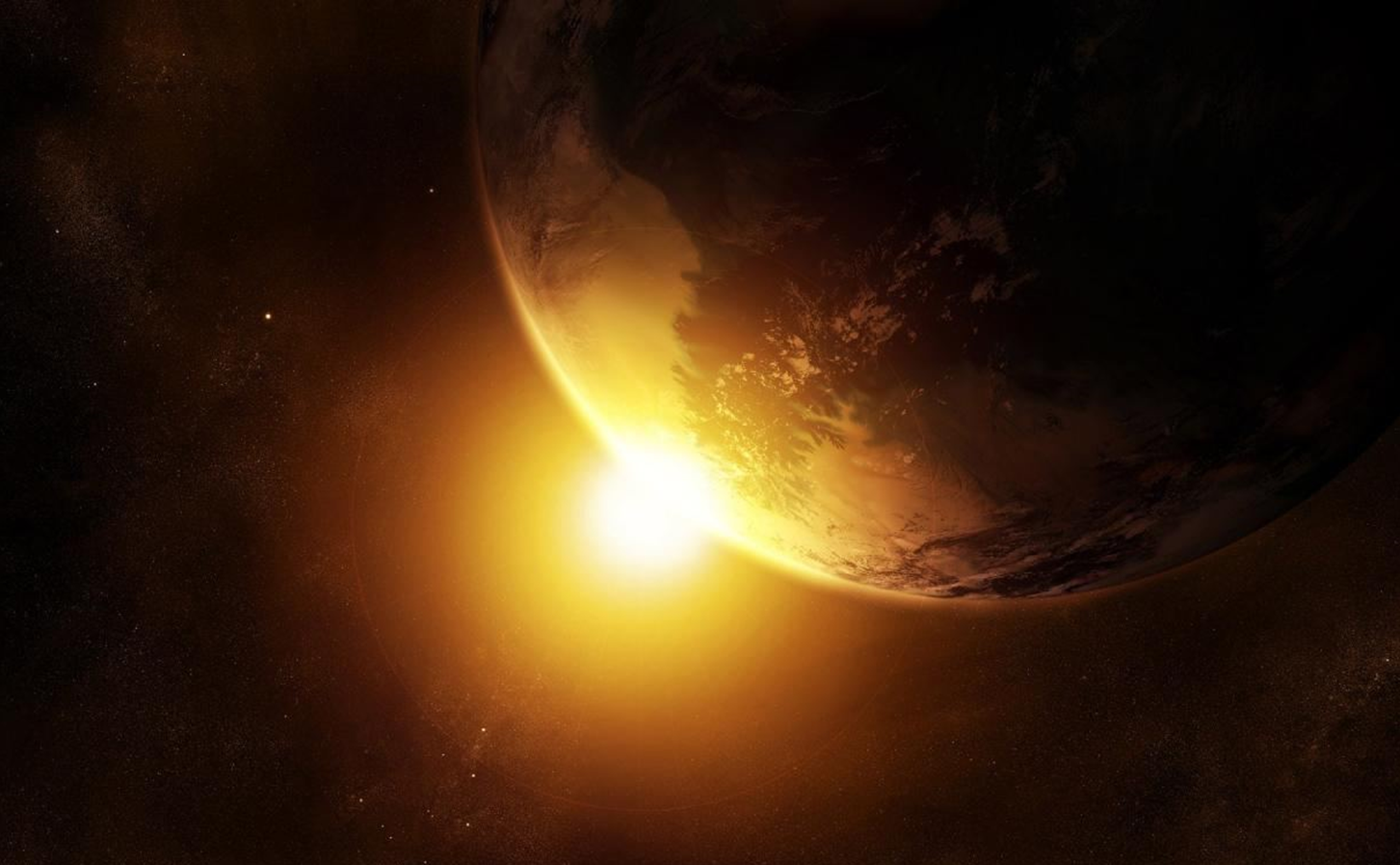 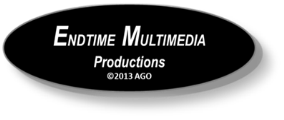 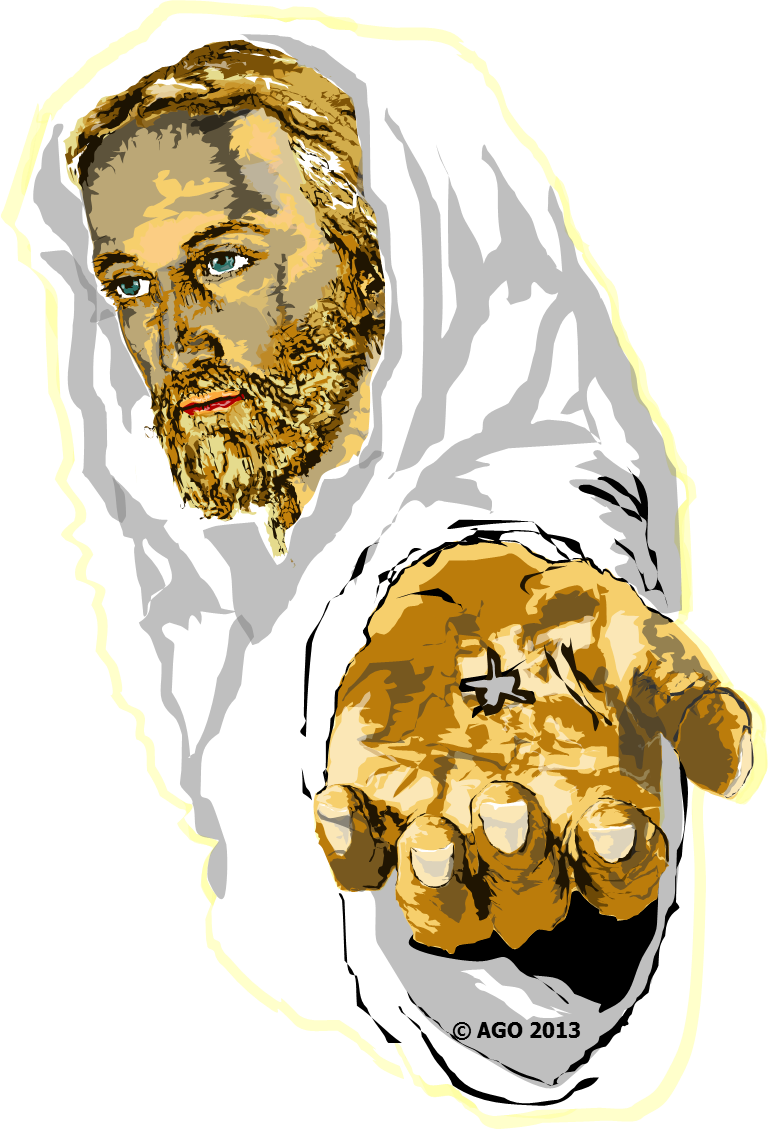 10
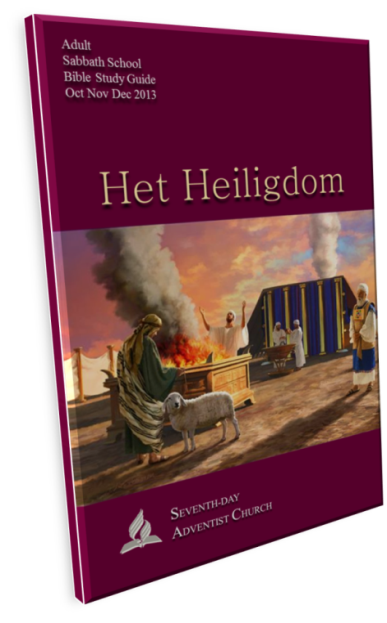 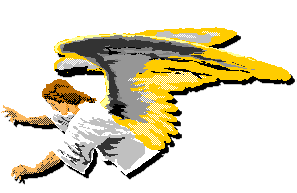 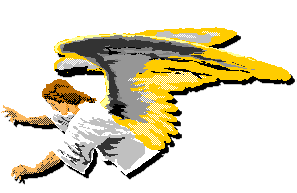 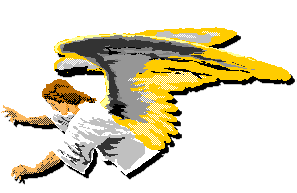 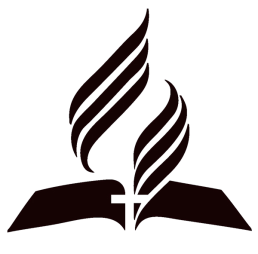 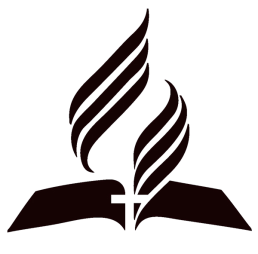 Een gezegende Sabbat